Hoot Interactive
Google VLA Assist Guide
Outline Of Set-Up Requirements
Create Advertiser & Set-up Custom Feed Inside Hoot Interface
Create or Obtain Access to Google Merchant Center
Link Merchant Center and Google My Business Location
Link Merchant Center and Google Ads Account
Create Vehicle Ads Campaign (Link Included)
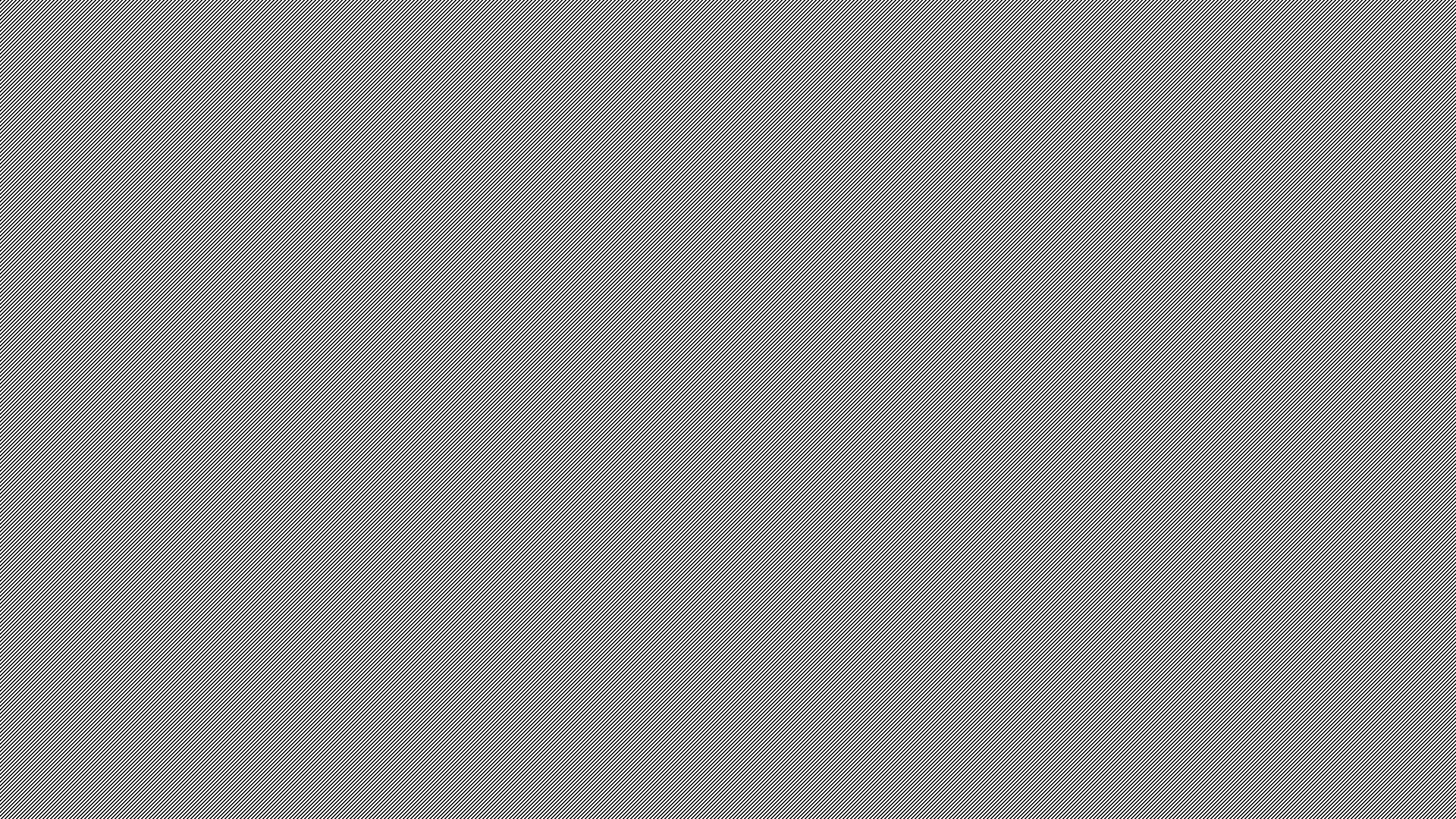 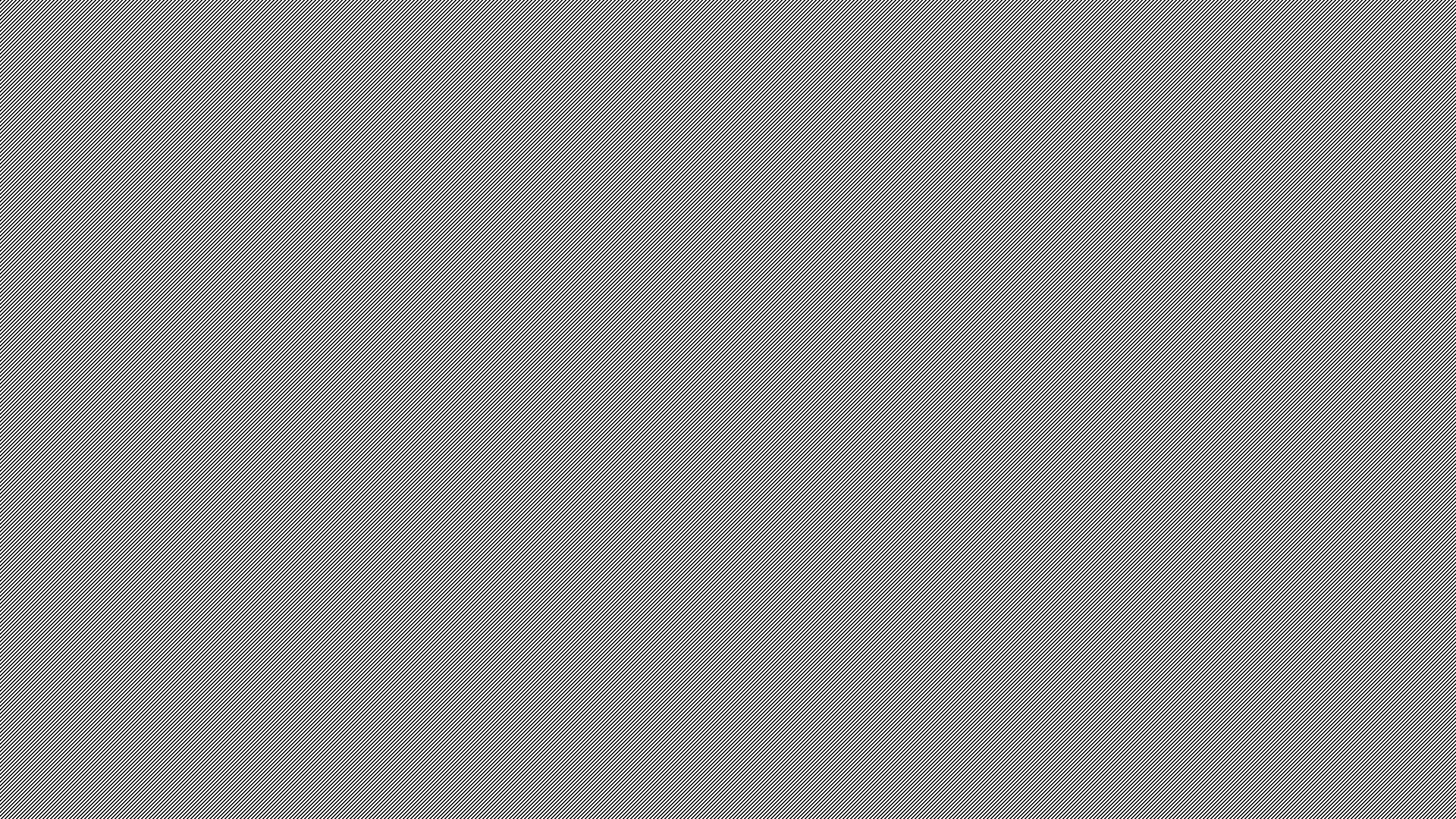 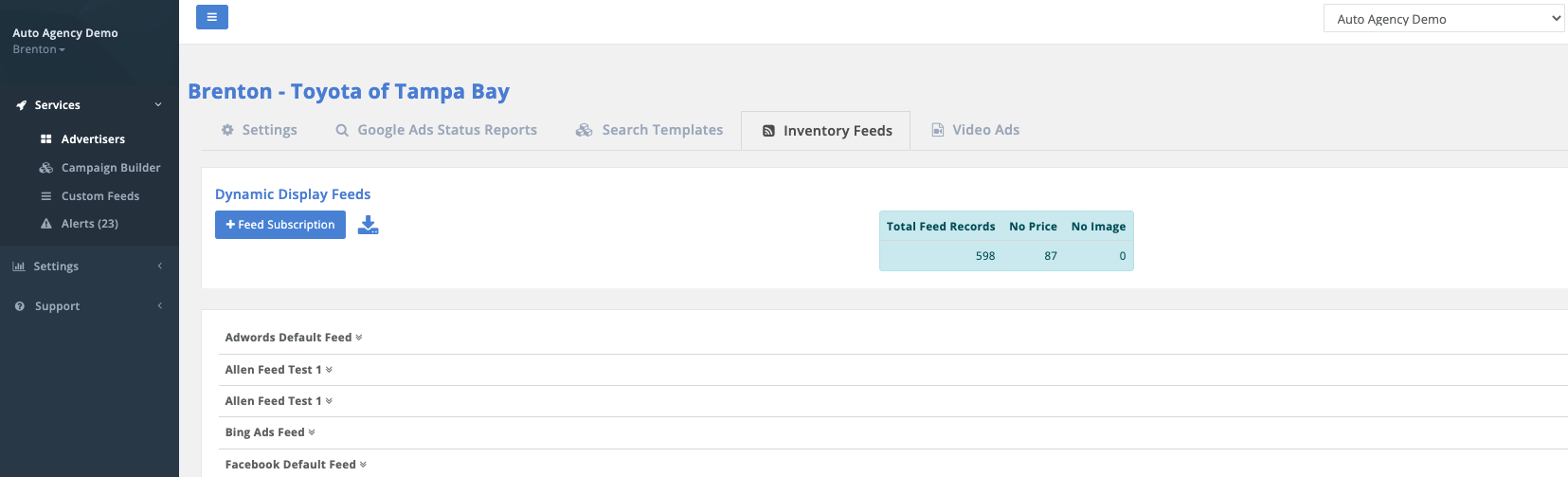 Create Custom Feed
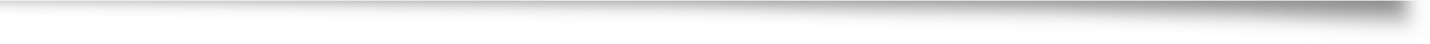 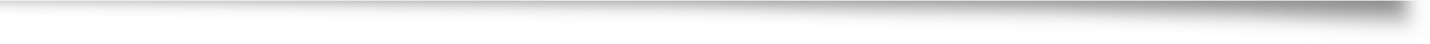 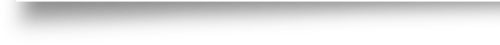 Navigate to Inventory Feeds Tab
+ Feed Subscription 
Name the Feed
Type = Default
Feed Format = Google VLA(Google Vehicle Ads)
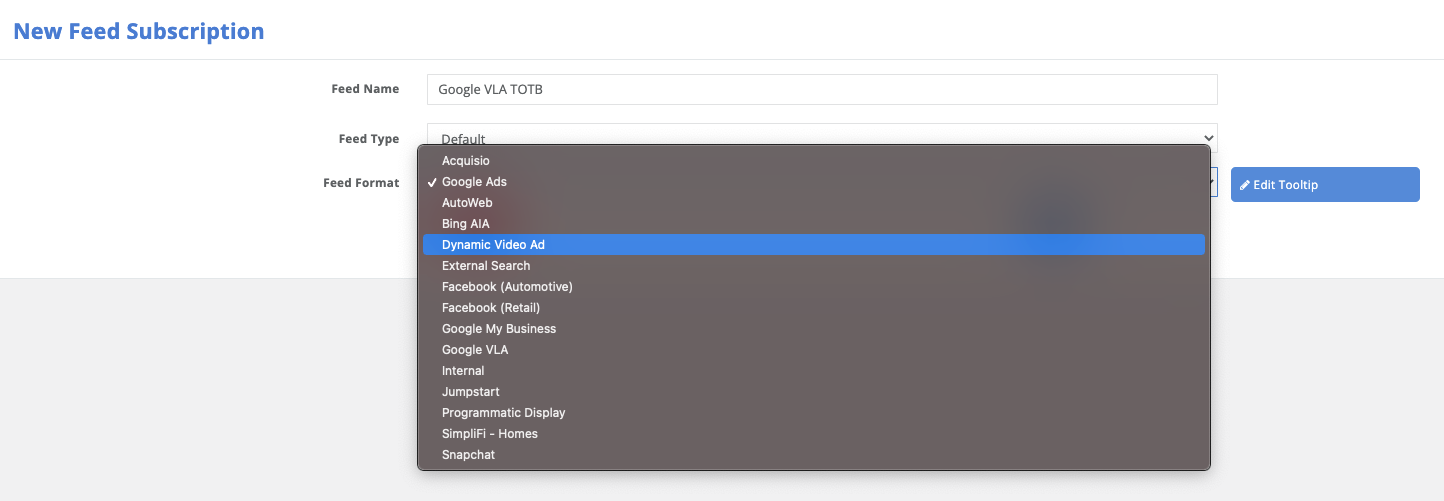 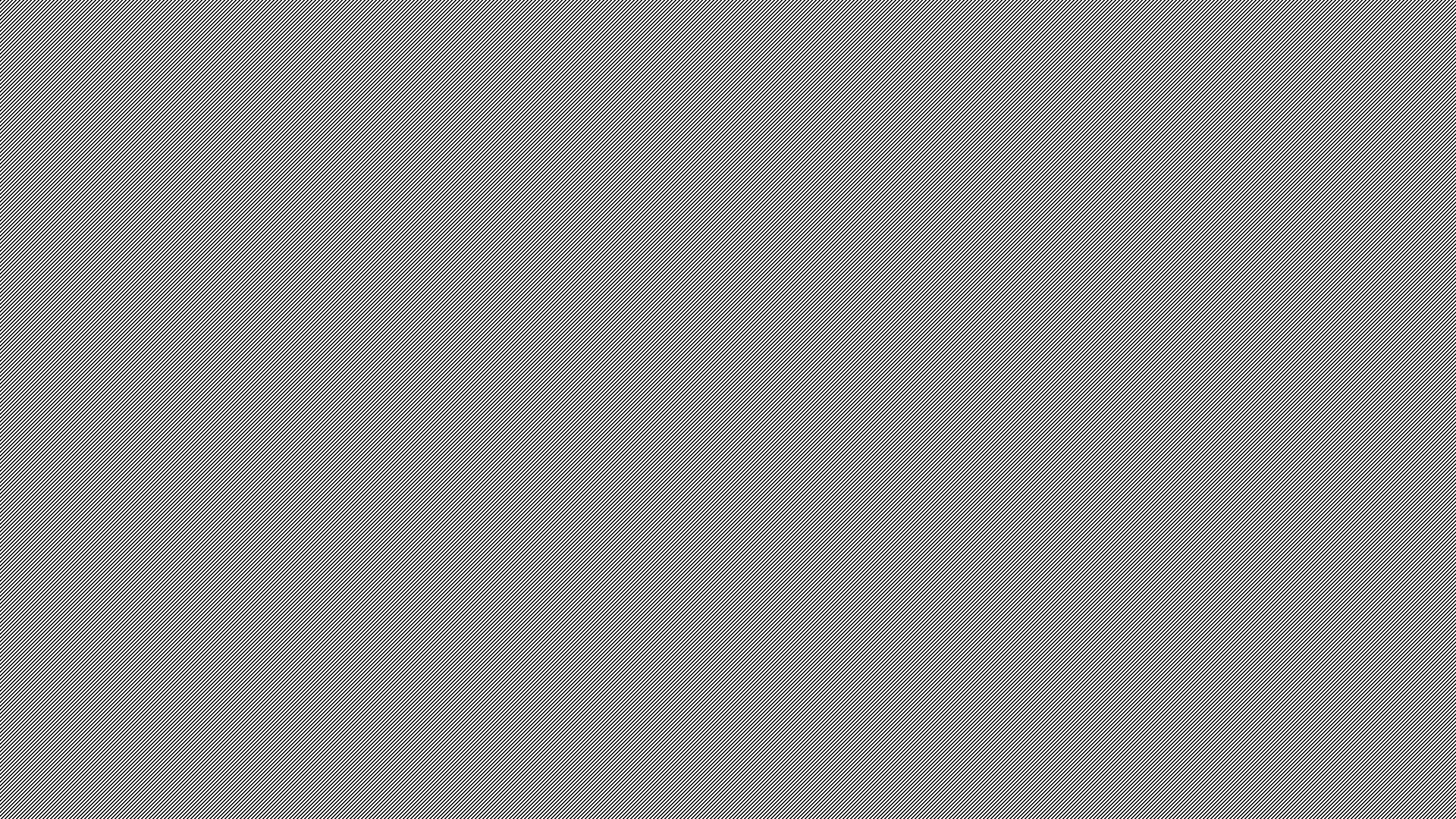 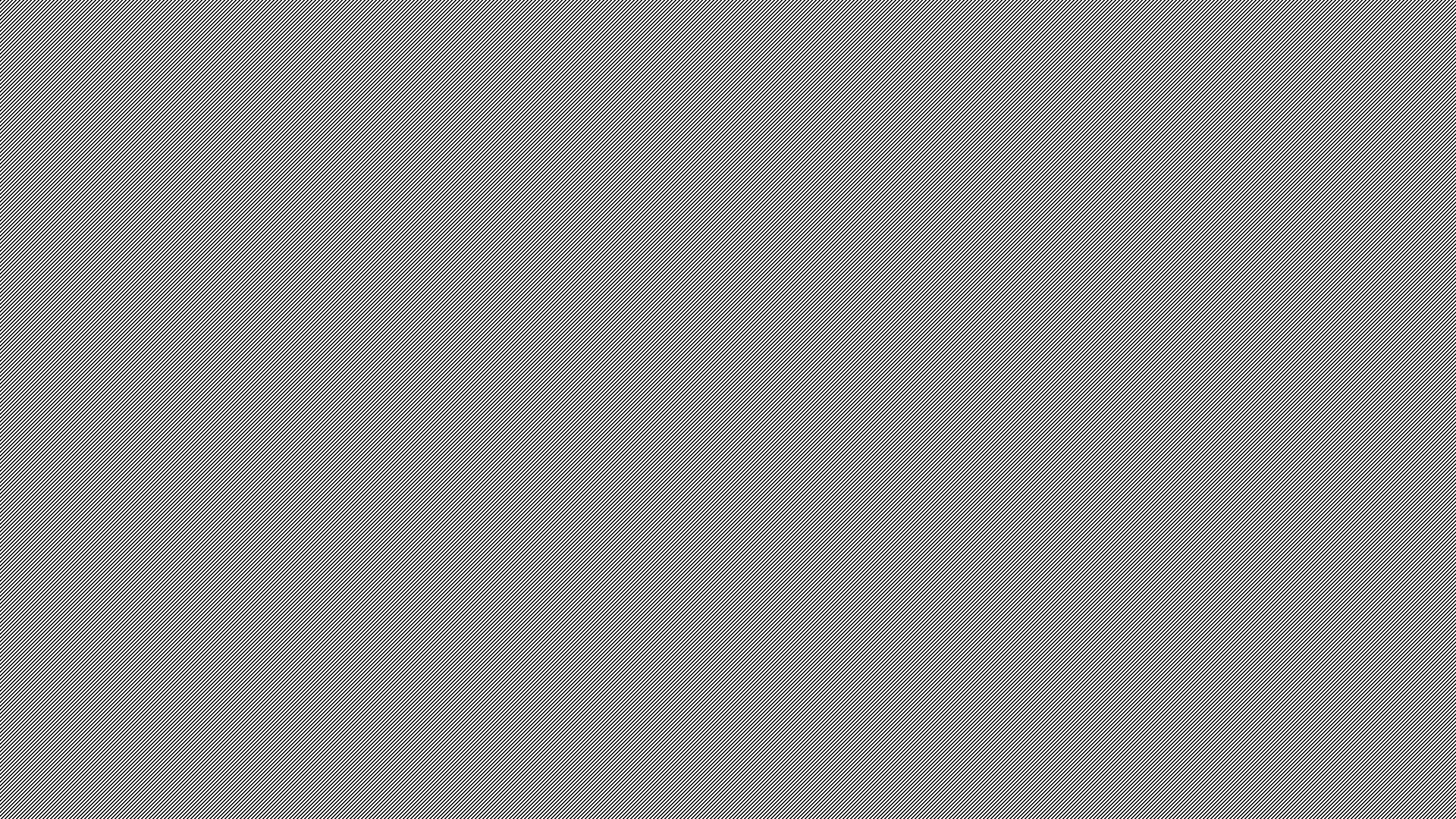 Create Custom Feed
Select the advertiser
Apply Store Code if not already set-up in client settings or if filtering out cars from a single location
Select Fulfillment Type – Defaults to “In Store”
Add any URL tracking Parameters needed
VLA Requires appending the store code parameter to the final URL. So you must include a tracking parameter named “Store” with a value of “"{store_code}
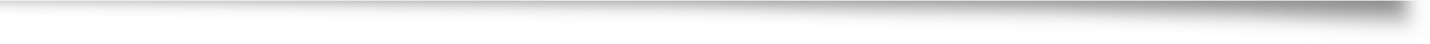 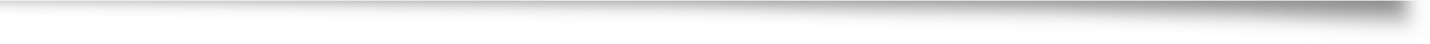 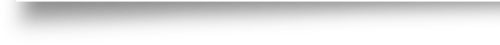 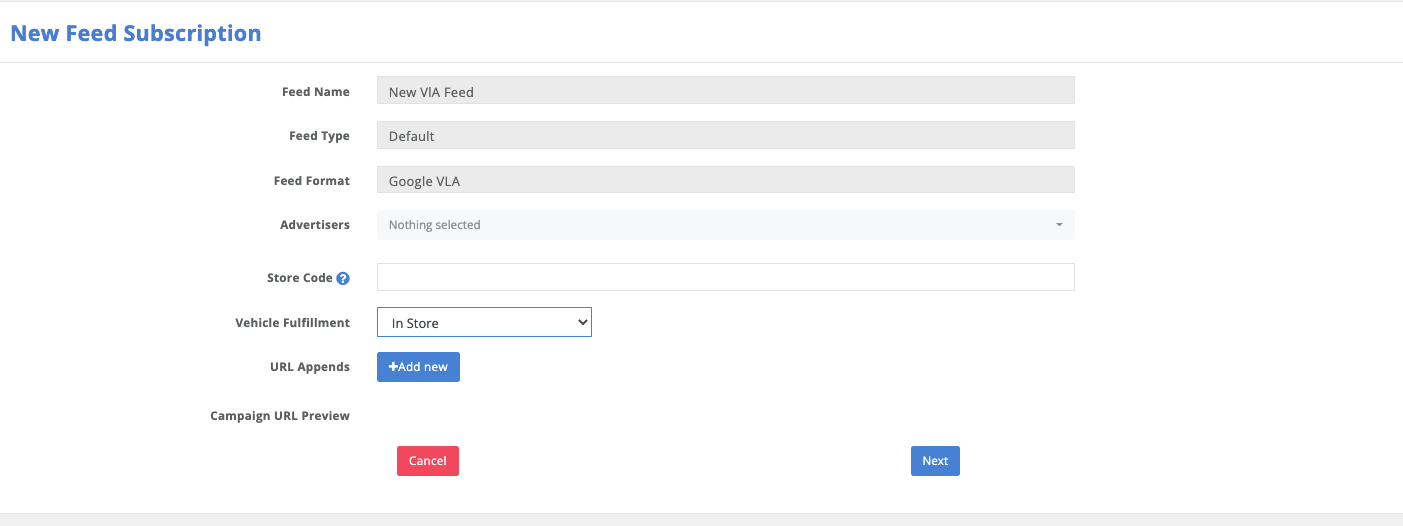 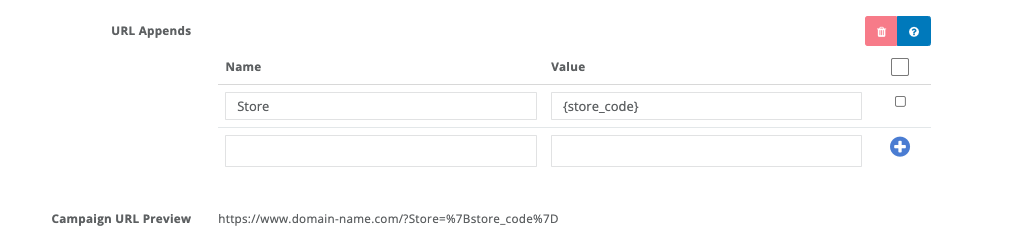 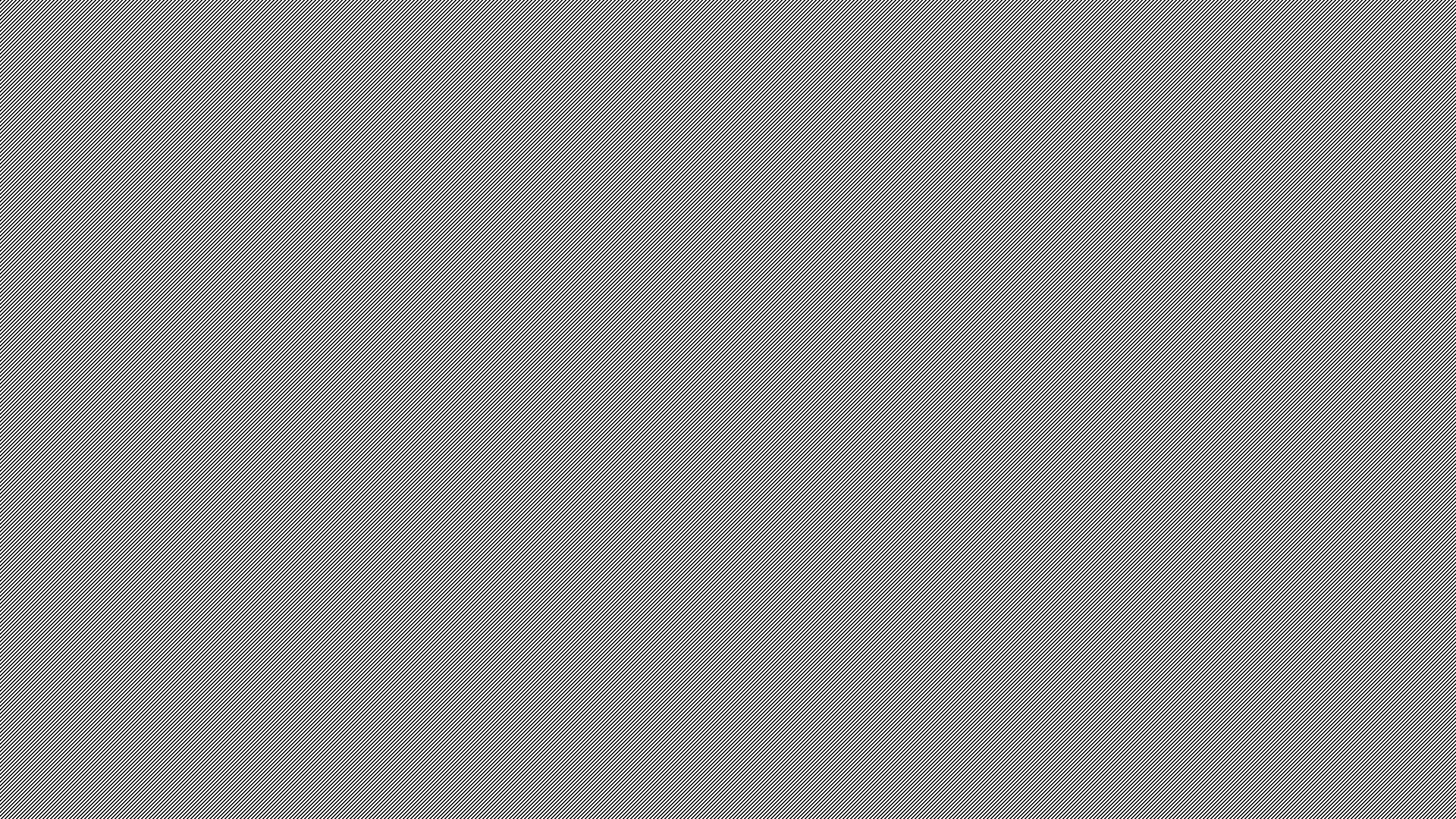 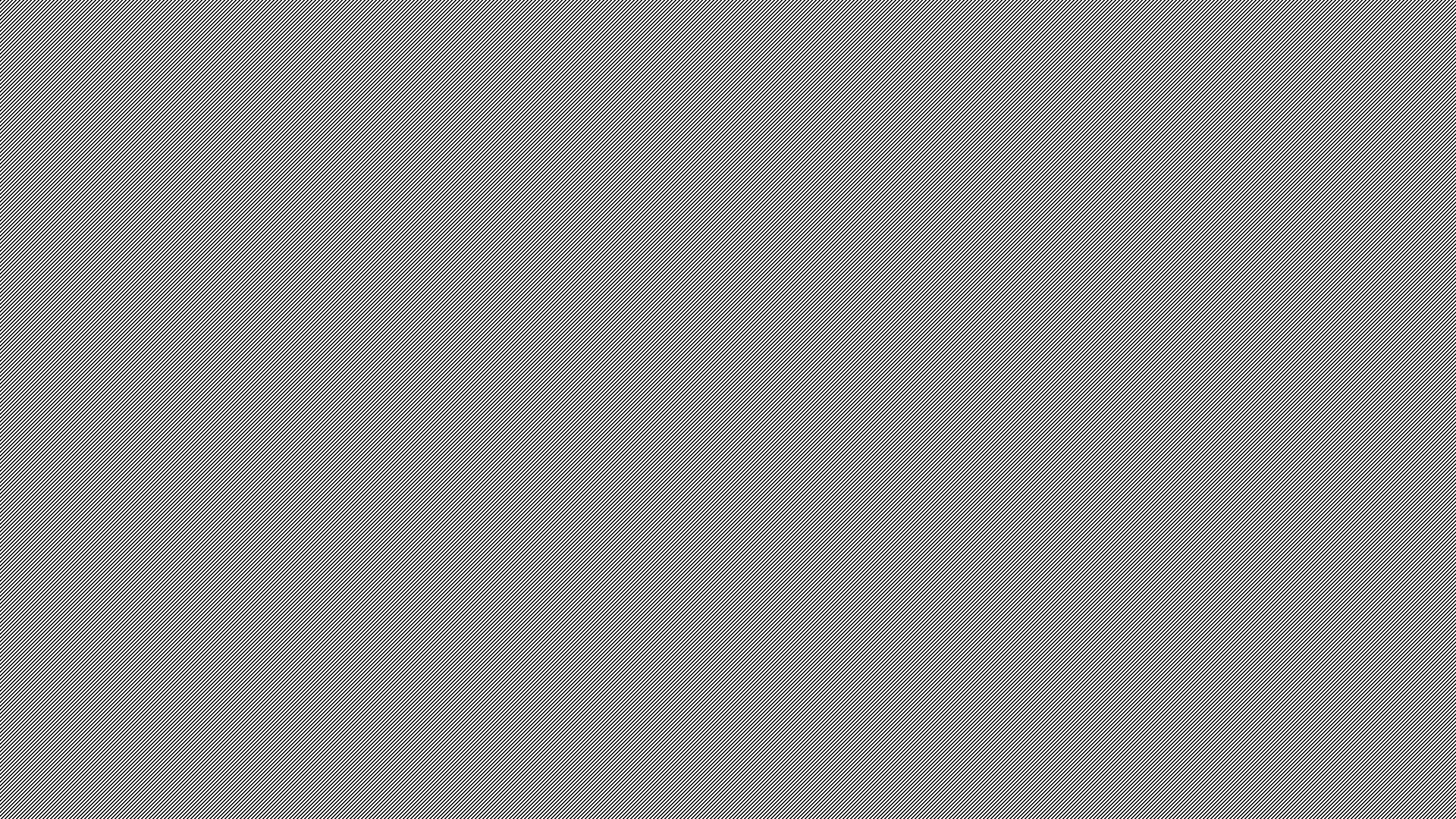 Add Custom Filters if Necessary
We recommend Price >=1(Removes cars with no prices)
Remember cars with values will fail or alert as an error inside Merchant Center. 
We try to pass all vehicle details that are available, but some filtering may be necessary to remove individual vehicle issues.
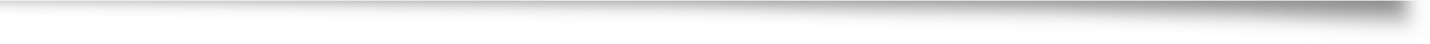 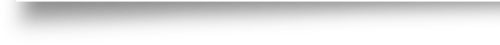 Create Custom Feed
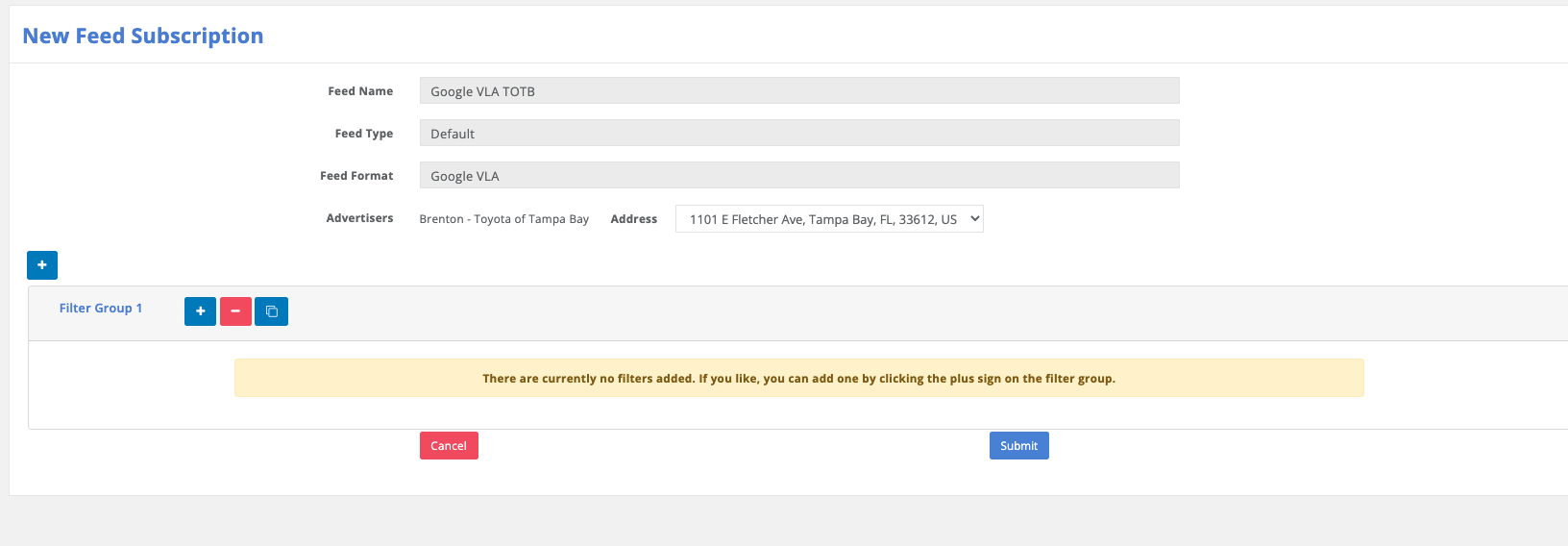 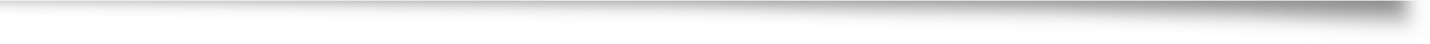 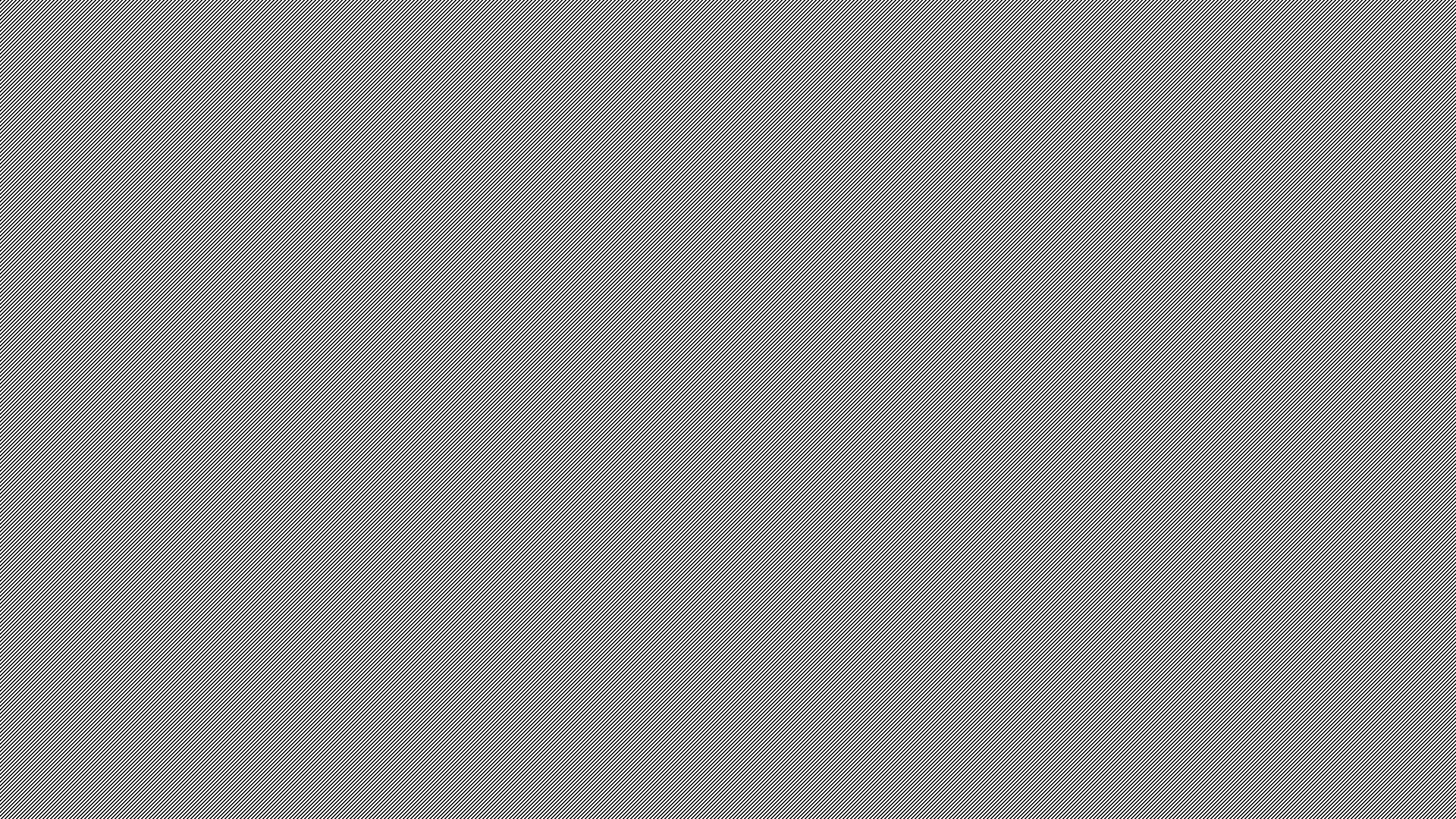 Google Merchant Center
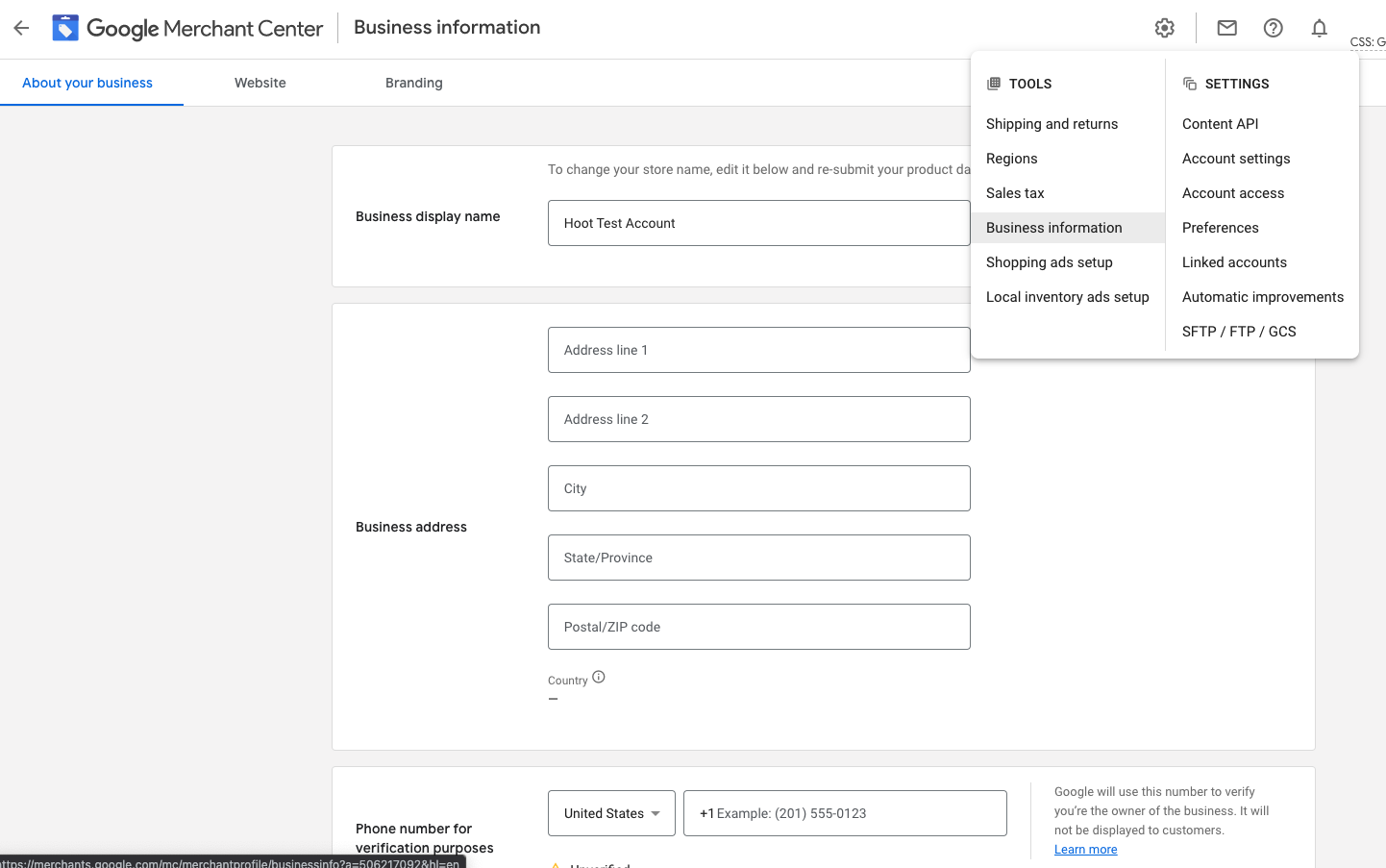 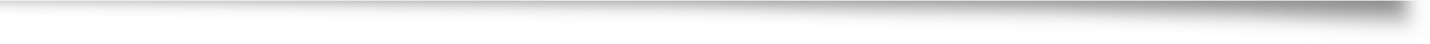 Make Sure Business Information has been completed and URL is claimed
URL Must be claimed for Feed to be approved https://support.google.com/merchants/answer/176793
Create Feeds
Navigate to Products
Feeds
”+” Add New Feed
Select Language
Select Destinations
Vehicle Inventory Ads
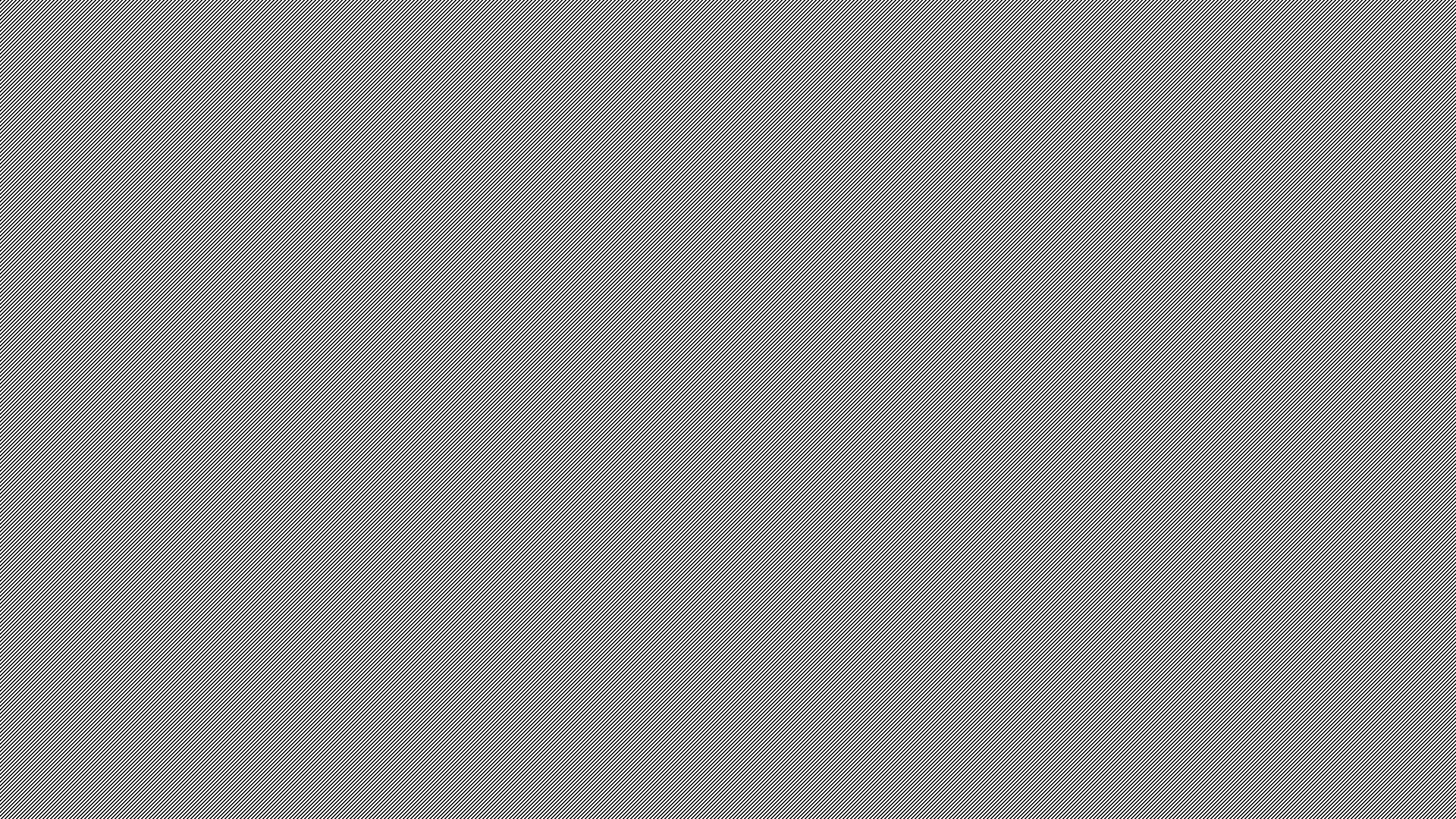 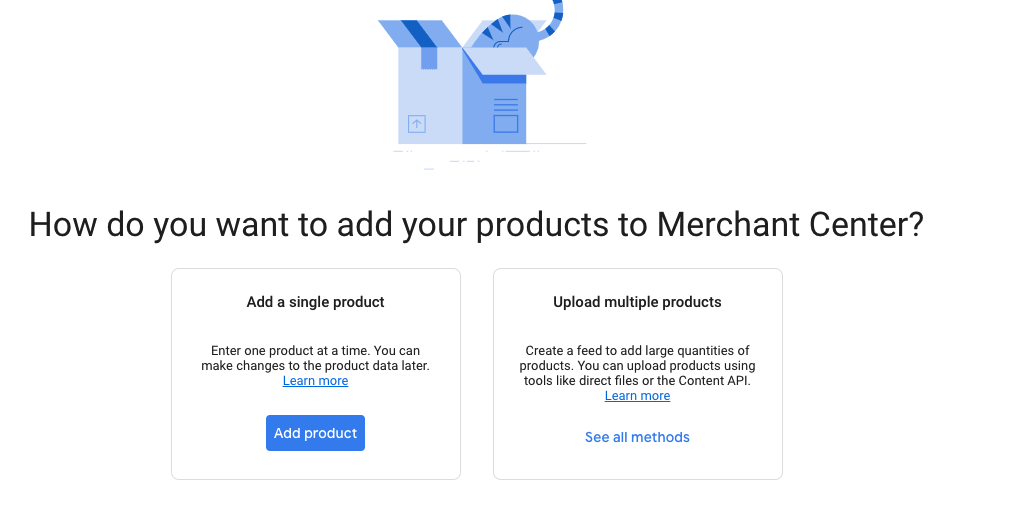 Merchant Center
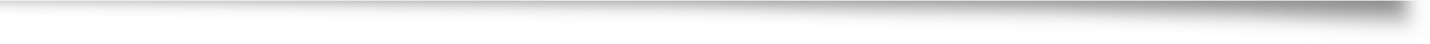 Create and Activate your First Feed
Left Menu, Navigate to Product “Feeds”
“+” Create New Feed
You will be given an option on how you want to upload products, select “upload multiple products”
Select “vehicle Inventory Ads”
Continue
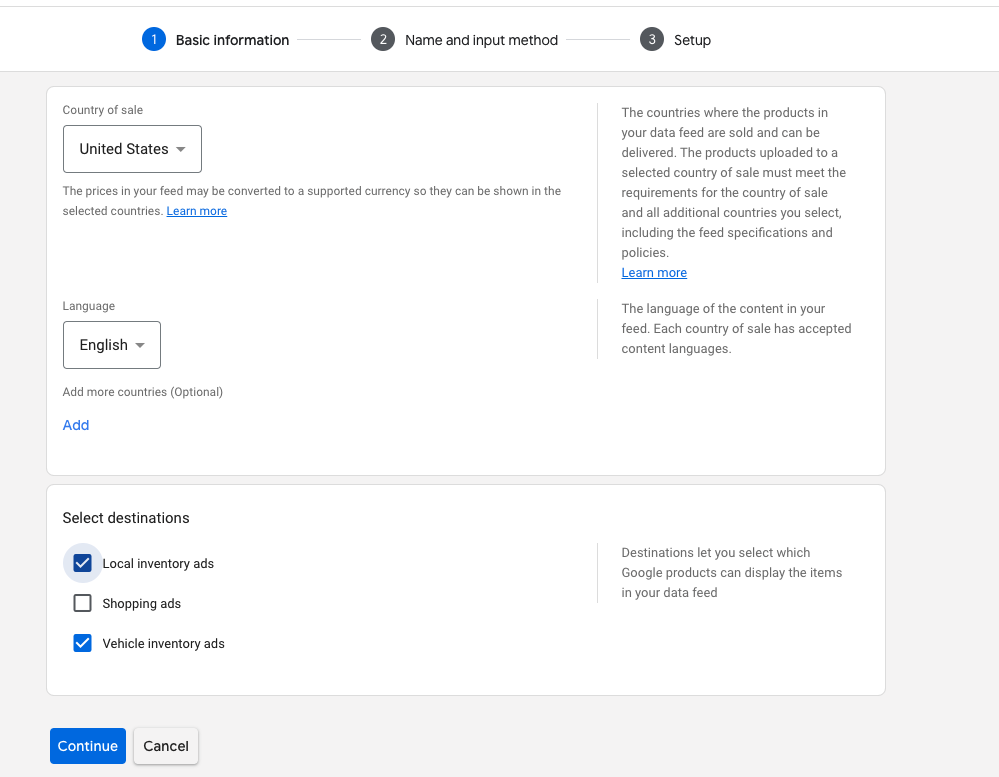 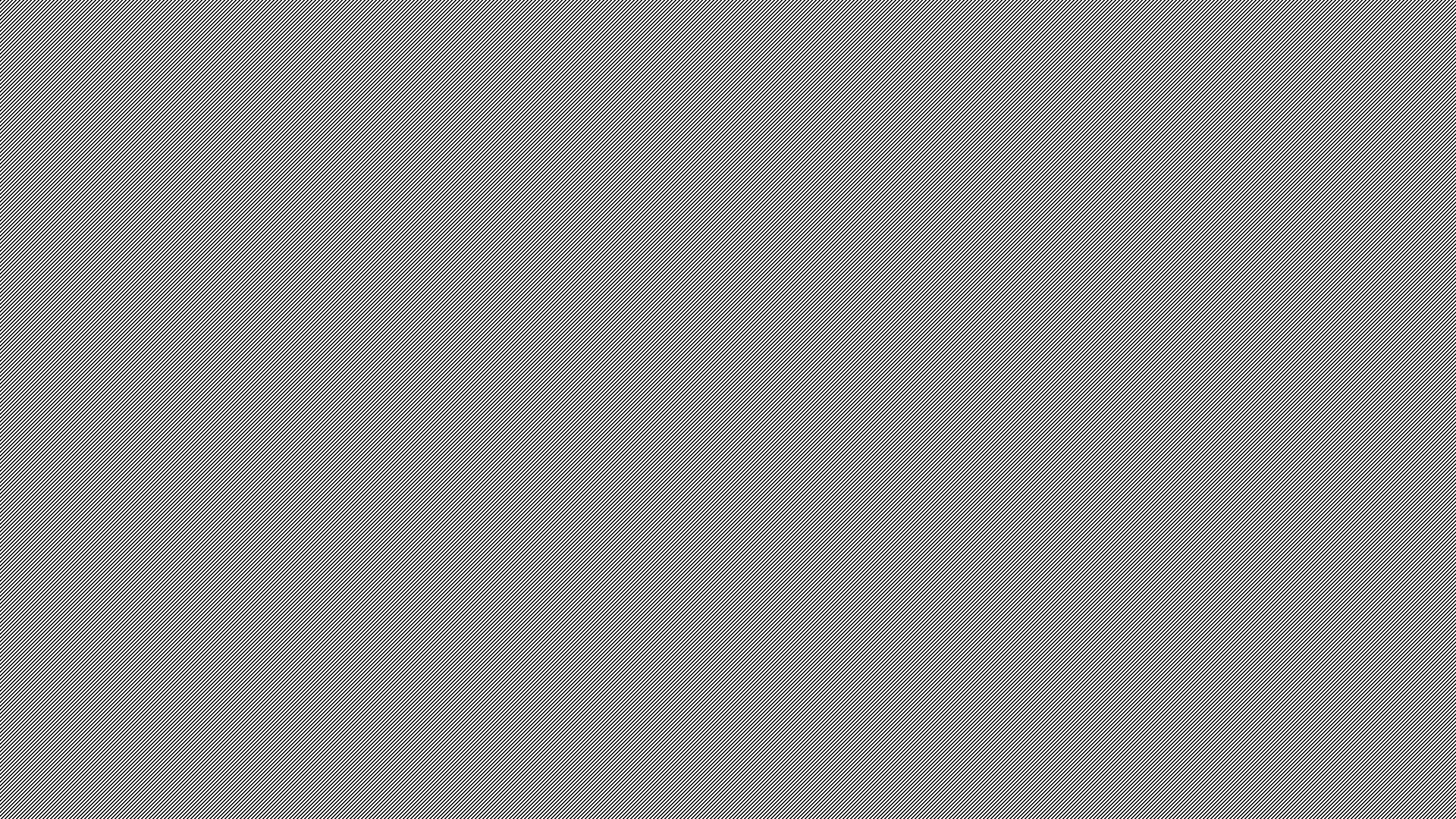 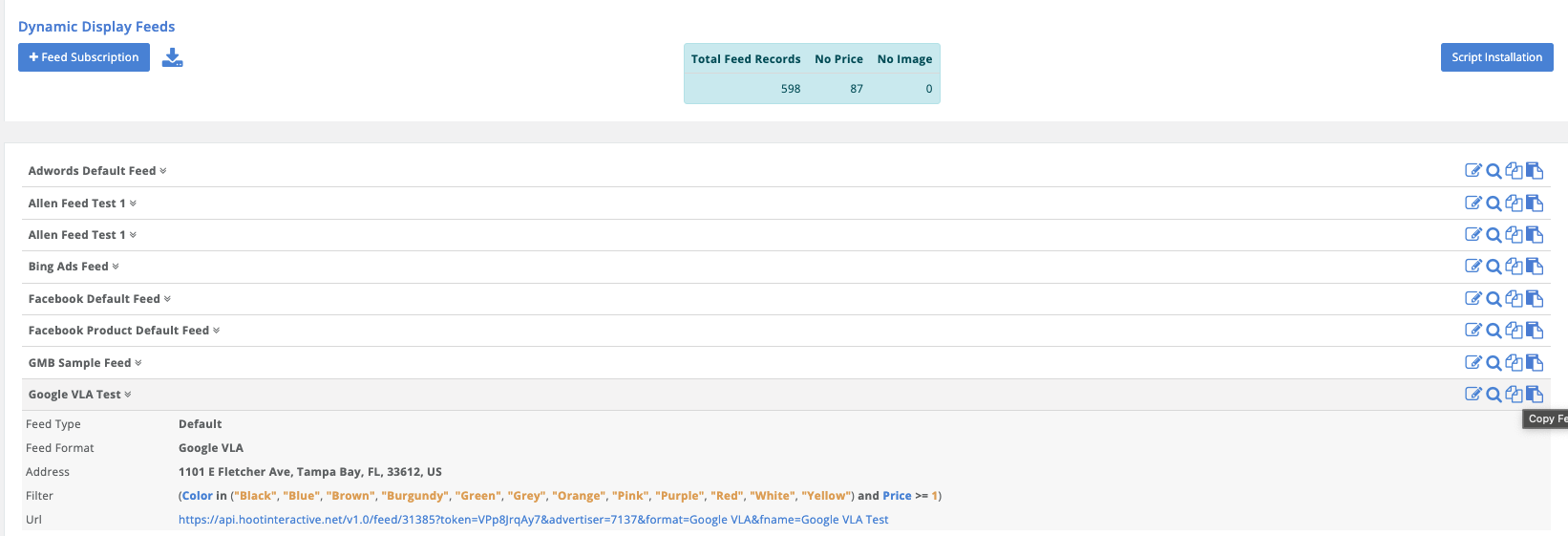 Merchant Center
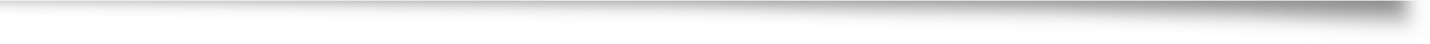 Feed Creation
Give the file a name
Select frequency of feed upload
Copy and paste feed URL from Hoot Interface
Paste inside “File URL”
Username & Password not needed
Create Feed
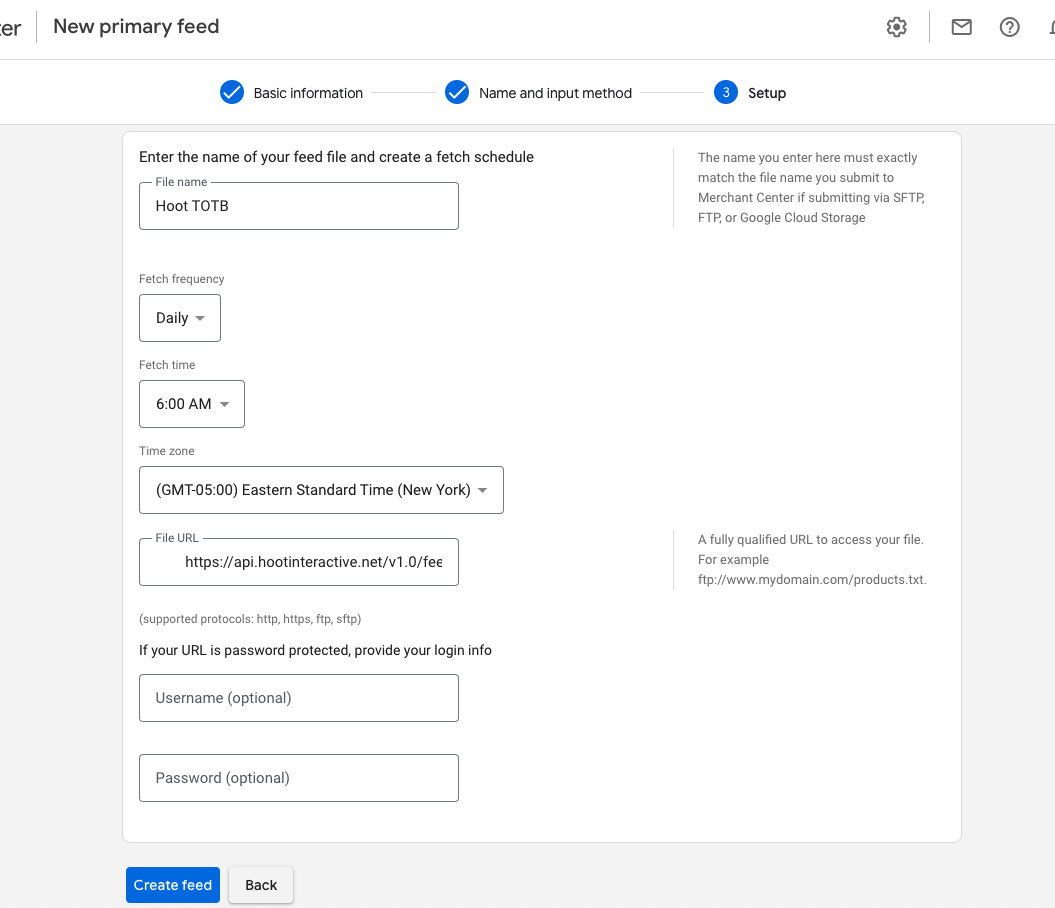 Merchant Center
Once Created click into the feed you just created 
Top Right corner select “Fetch Now”
This will take a few minutes but should return some results
Fix any issues there might be present (See next Slides for details)
Vehicles missing values can be filtered out at the feed level inside the Hoot interface. 
The store code parameter is required and can be applied inside the Hoot interface.
Missing or specialized attributes can be added by using feed rules inside merchant center. See here
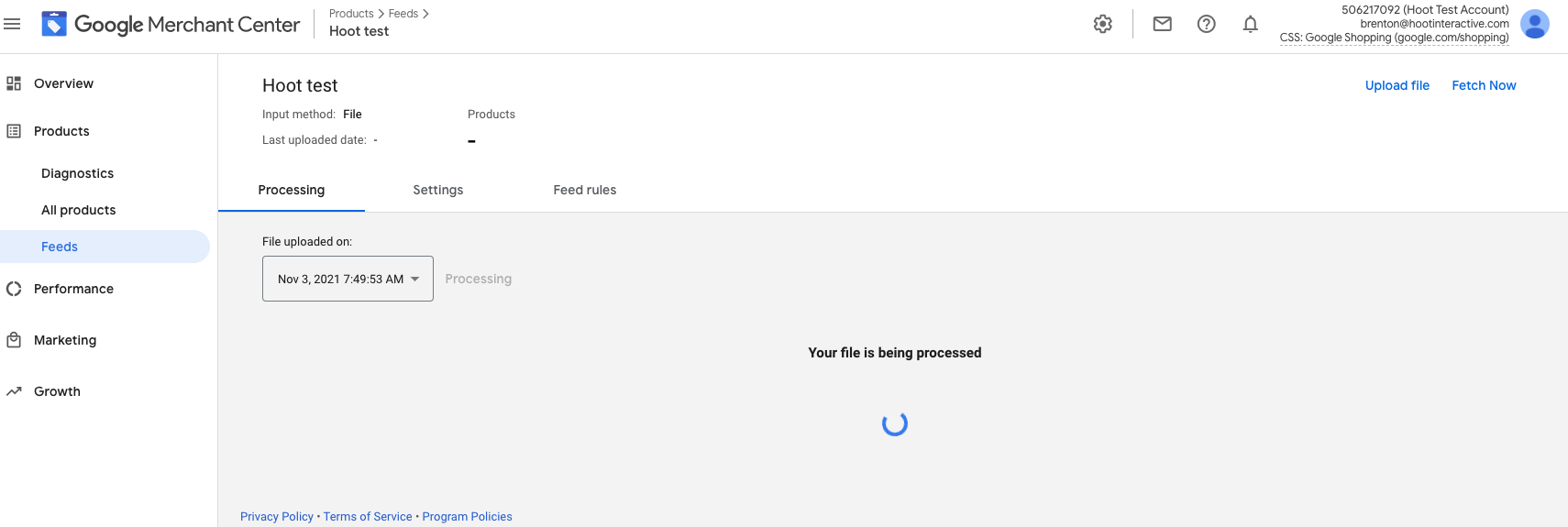 Merchant Center
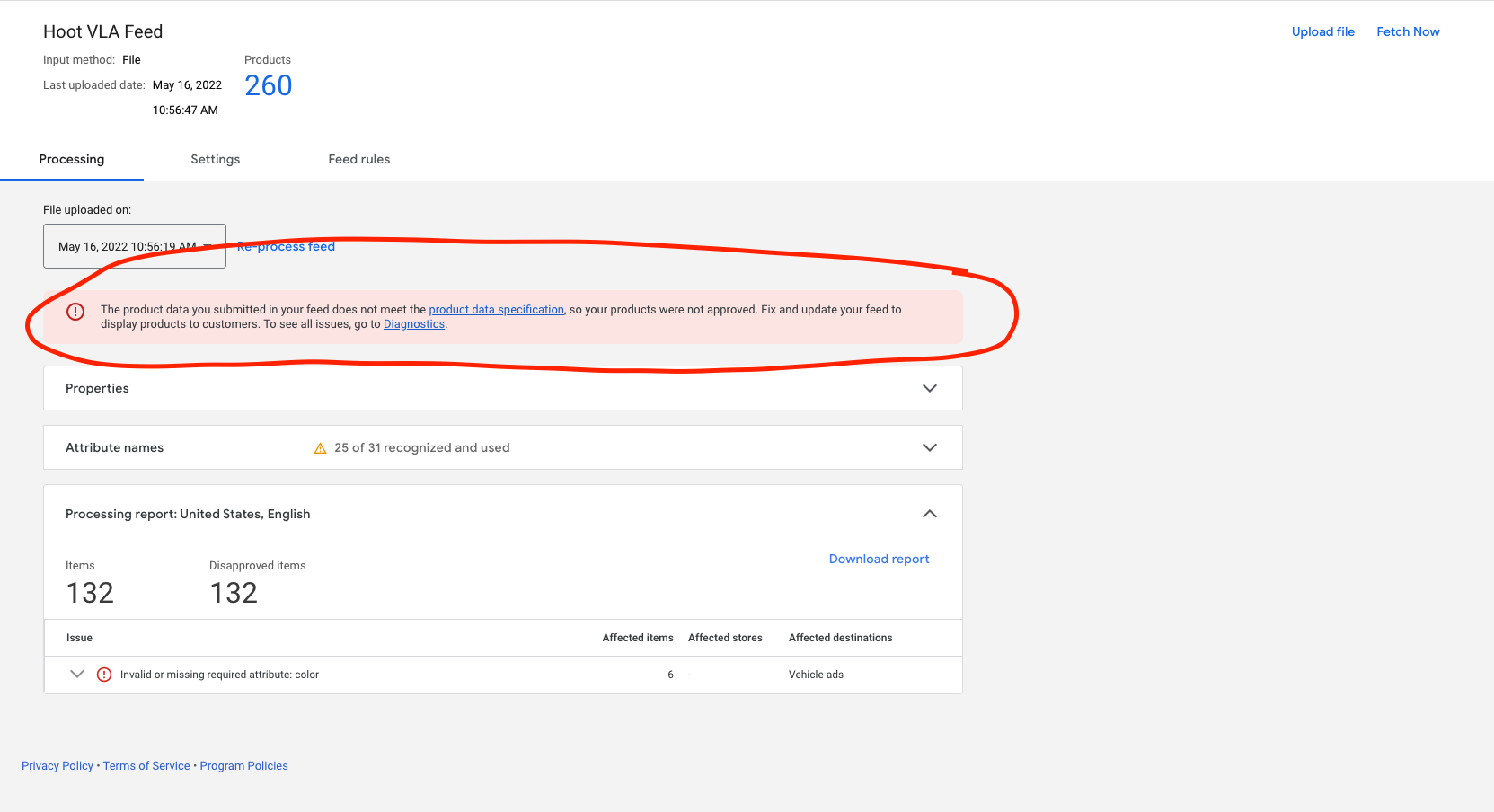 DO NOT Panic If you see this
This message is misleading and no cause for alarm.
To confirm if there are any issues with the feed you must fix, please open the diagnostics tab and review the findings
Merchant Center
What should I see upon upload?
The below errors are the initial error messages you will receive. 
These indicate that Google must review the feed, perform their own scrape of the website to confirm and match inventory
Review account for accuracy and approve for the ads to run.
There is no concern with these errors you must simply wait for Google to review the upload, account details and approve.
You will most likely also see a warning for missing “links” this is usually associated to the “missing inventory data”. This message is also misleading. They are missing because Google has not approved the feed yet.
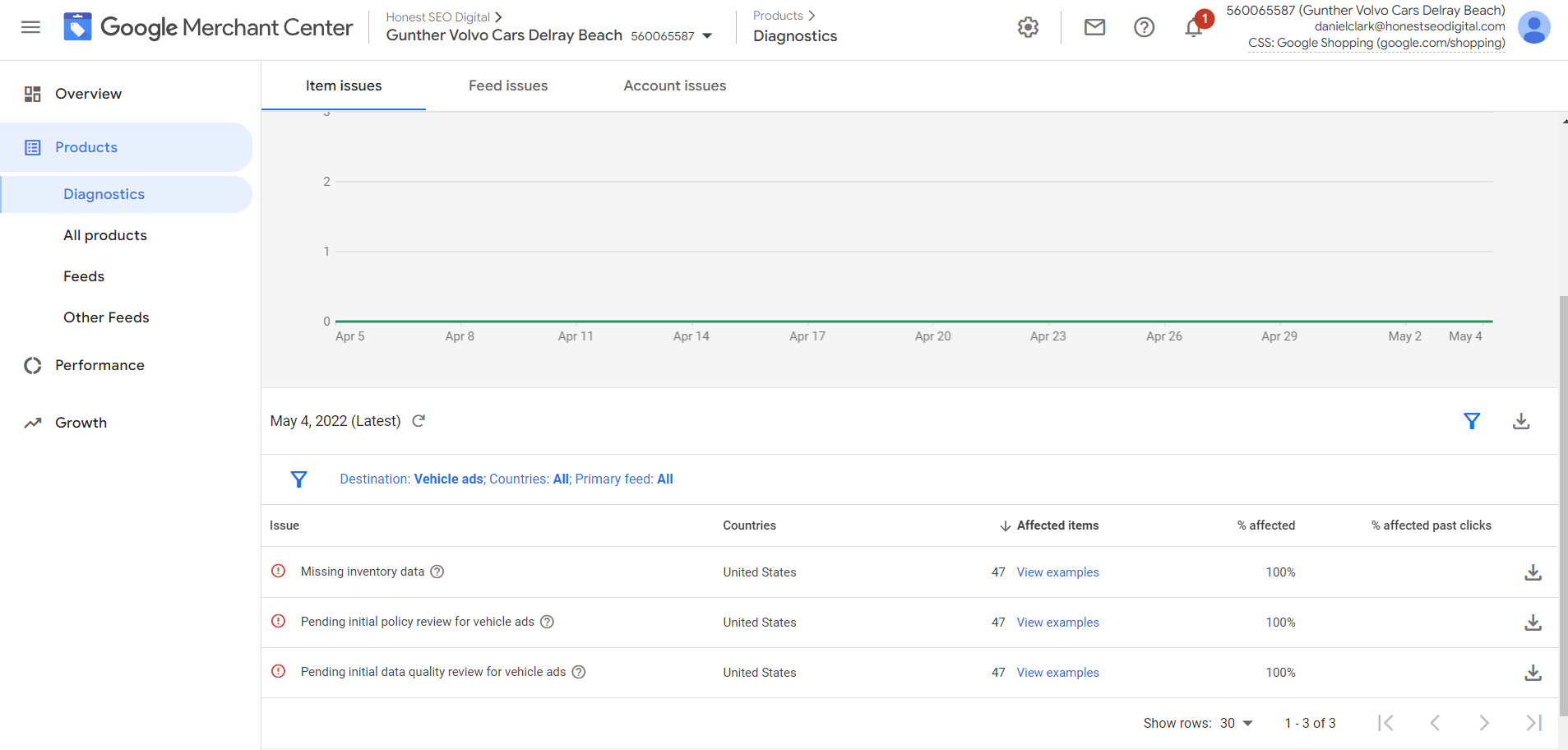 Merchant Center
What things do I need to fix
Here is a screenshot that includes many common upload errors.
If you note, there is an inventory count in the far right. This number identifies the number of vehicles this issue is affecting. 
The ONLY error on this list that needs to be addressed is the “Invalid Store”. 
The other issues are policy issues related to a specific vehicle
New Car Mileage cannot exceed 200 miles
All cars must have a color and image link. If the website does not contain this info it will not be pulled into the feeds.
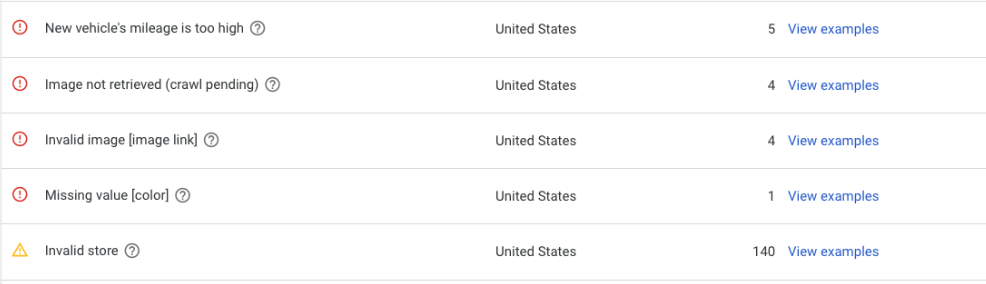 Please note in most cases these are issues with the website, a specific vehicle or incorrectly applying the store code. Hoot holds no responsibility in the approval or status of the VLA campaign inside Merchant Center.
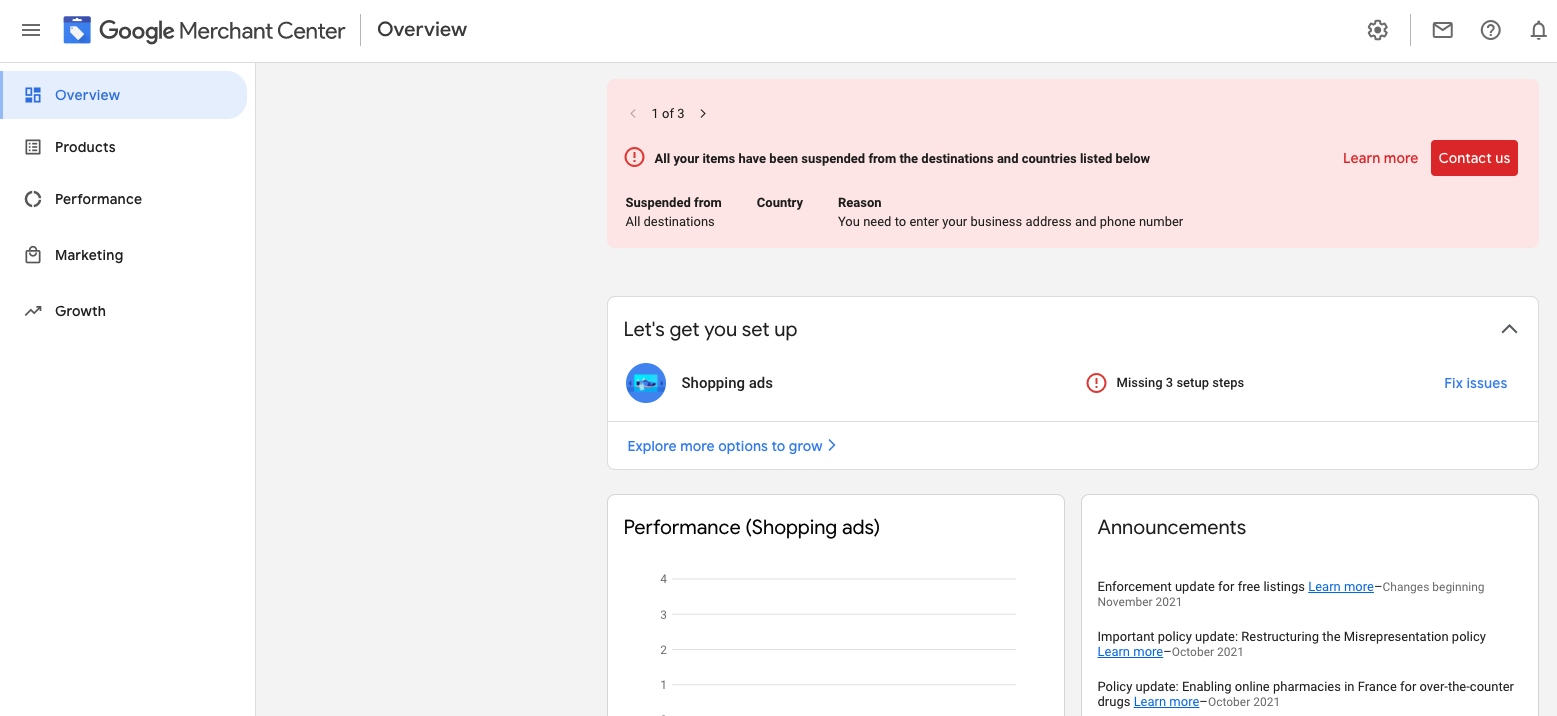 Google Merchant Center
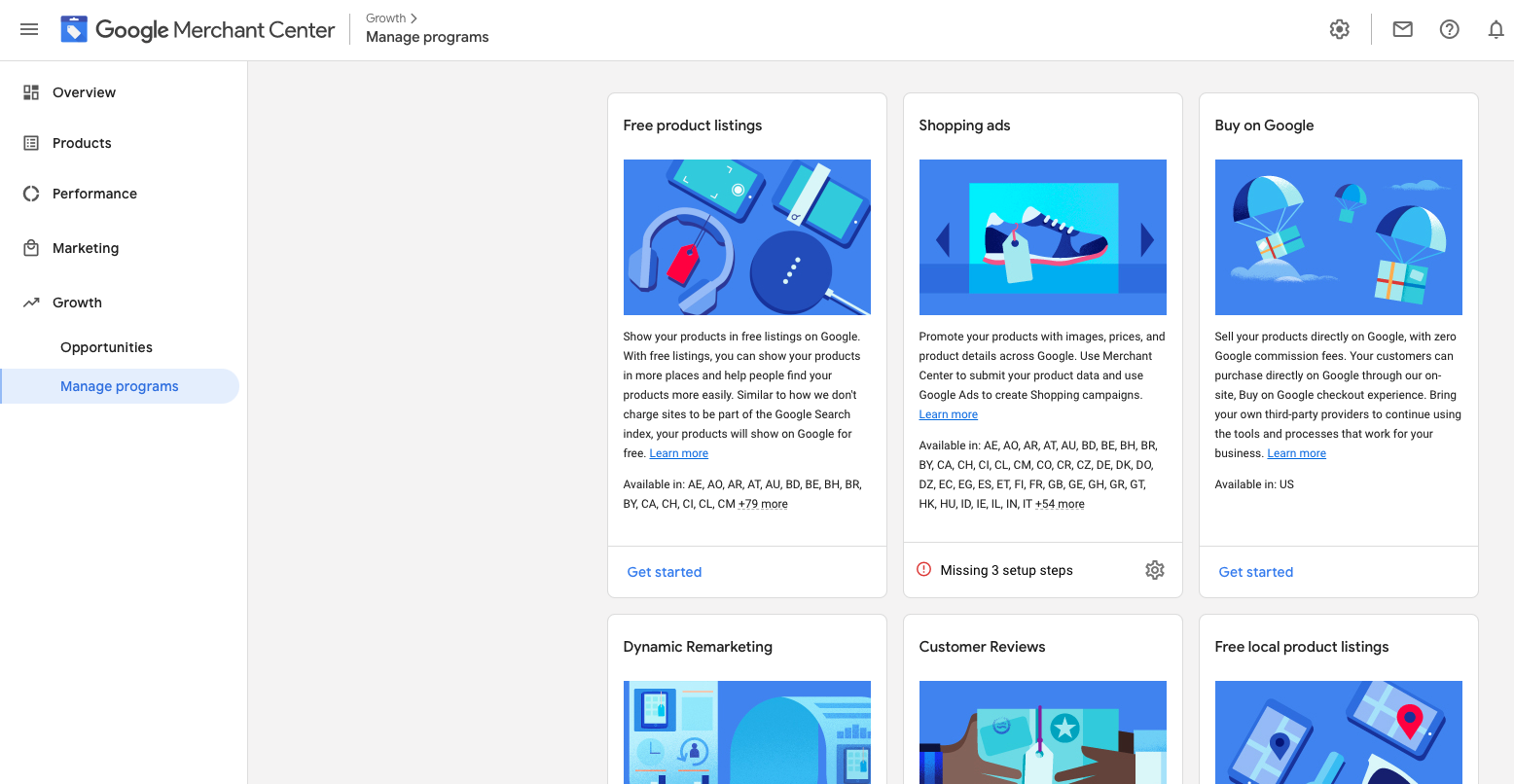 Navigate to “Growth”
Select “Manage Programs”
Open “Vehicle Ads”
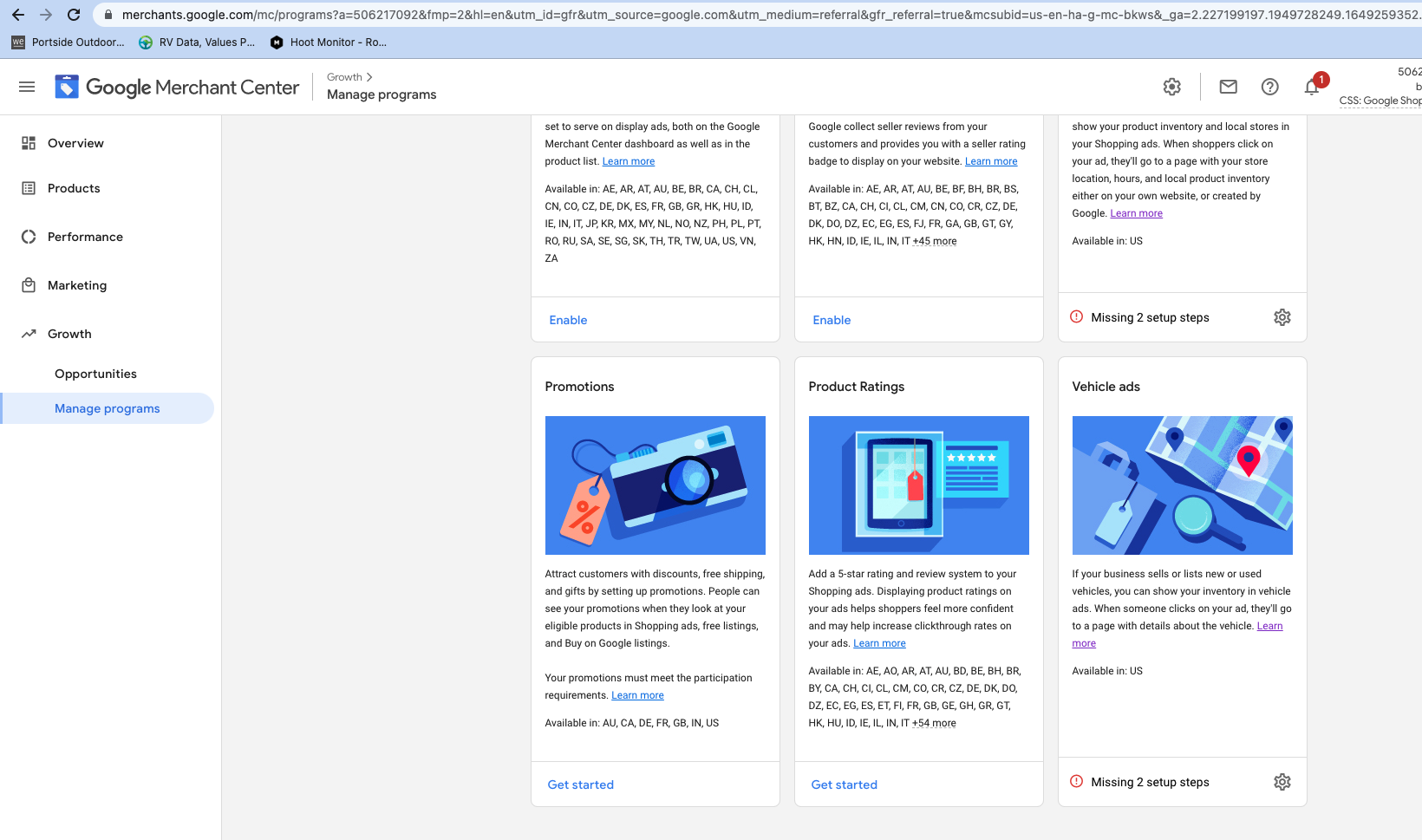 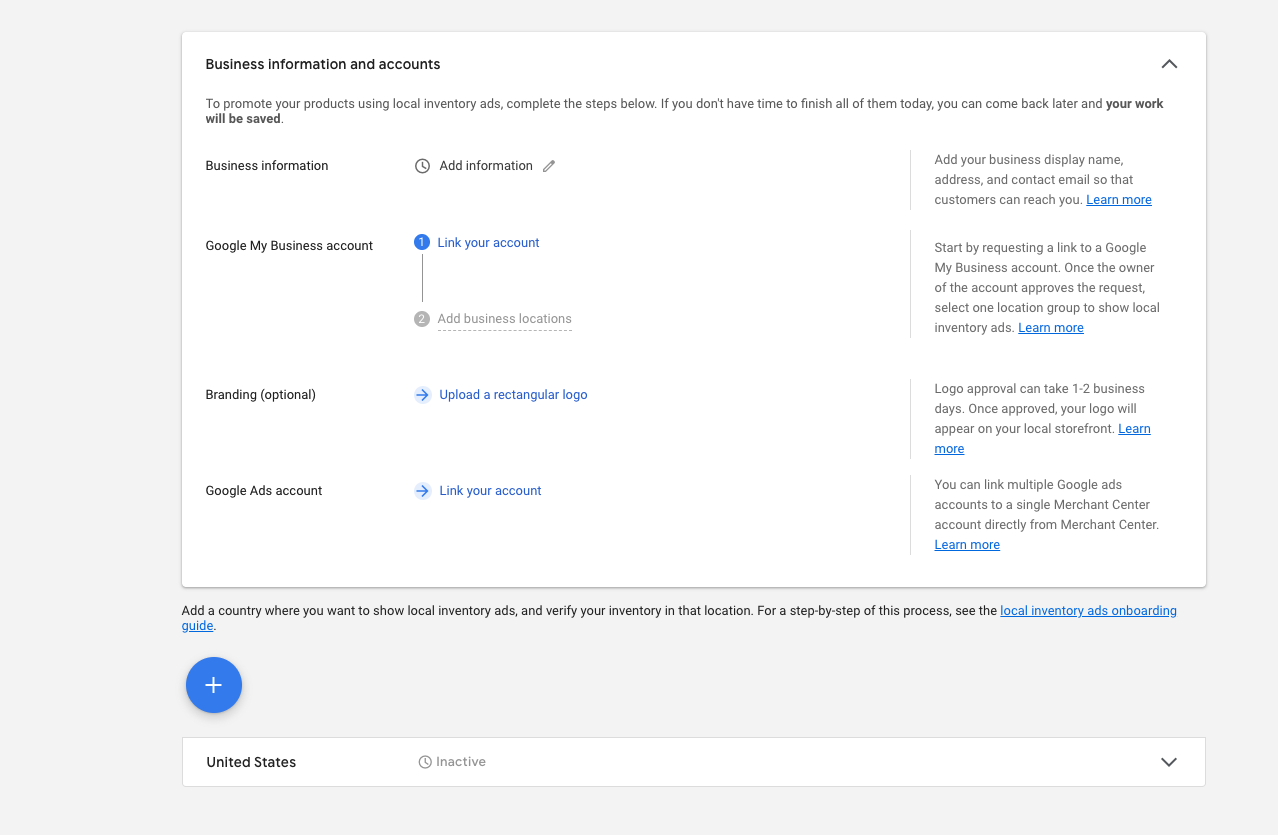 Google Merchant Center
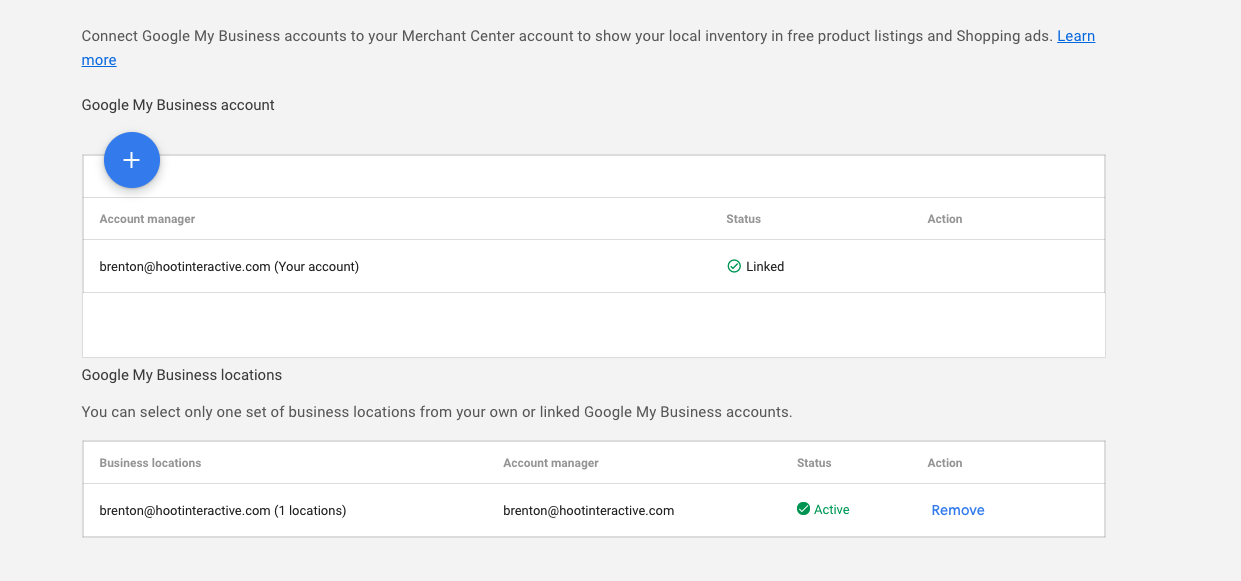 It will ask you to pick your country
You Must Link to The Clients GMB Account
When you click into the add location it will list all locations you are set as a manager for
Select the location
Once approved, Google will show confirmation that it is now linked
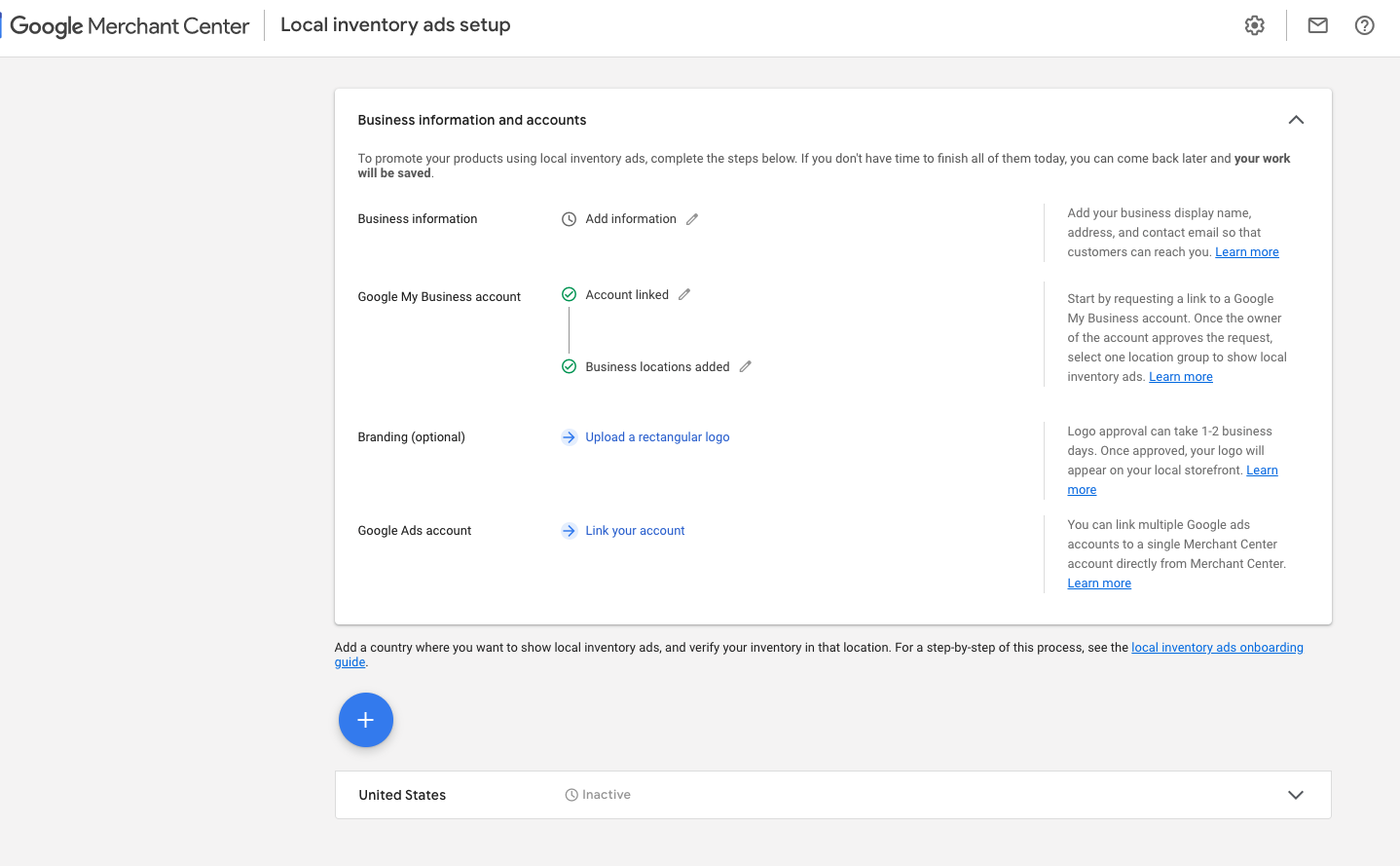 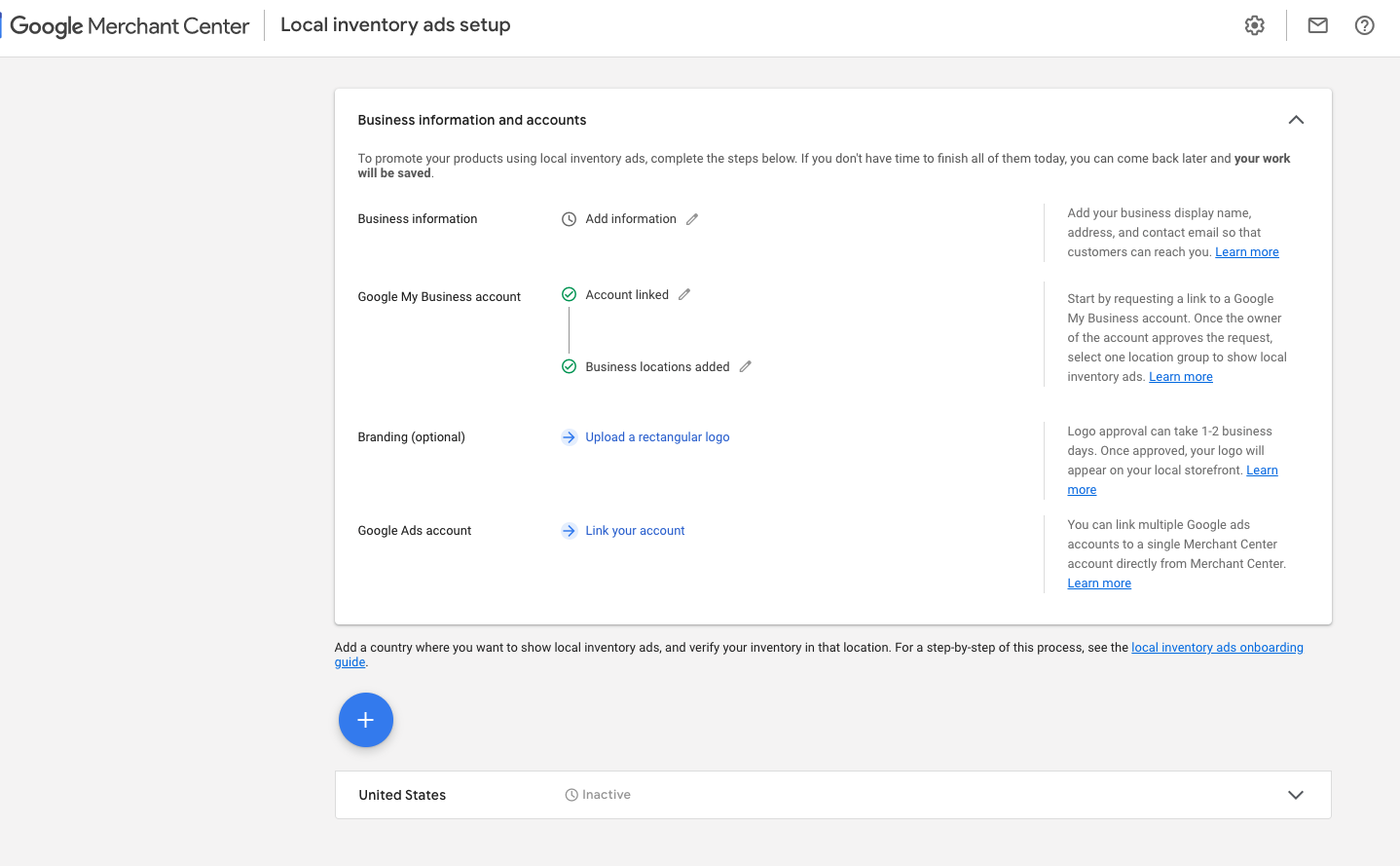 Google Merchant Center
Now You Must Link Google Ads Account
It will default to your MCC or you can add a manual request
If the account you want isn’t Shown in the tip box, open the request window under “Other Google Accounts”
Enter the CID and send request
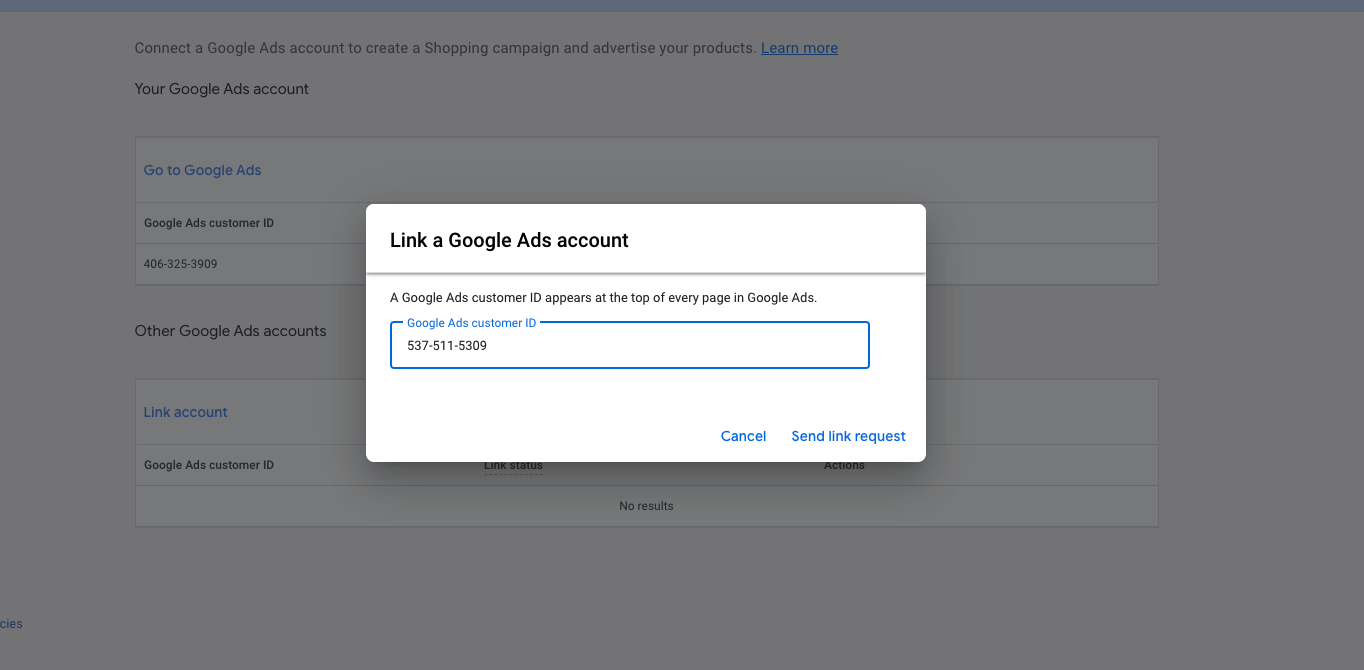 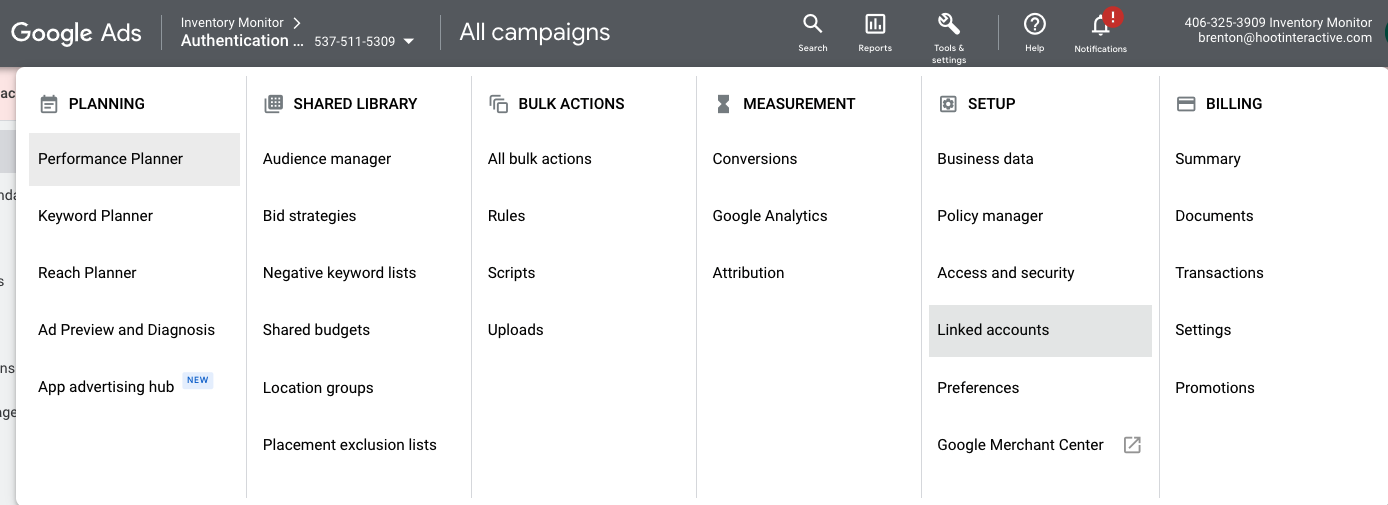 Google Merchant Center
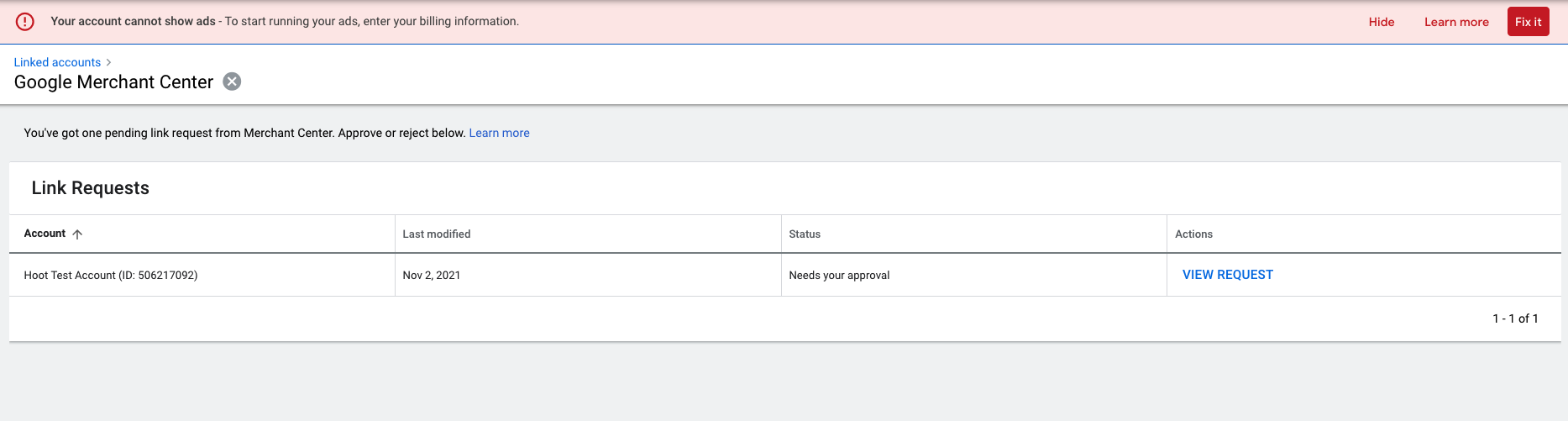 Within Google Ads, Navigate to Tools & Settings and then “Linked Accounts”
You should see an open request 
Open Request to approve
Once Approved it will show inside Google Ads as Linked
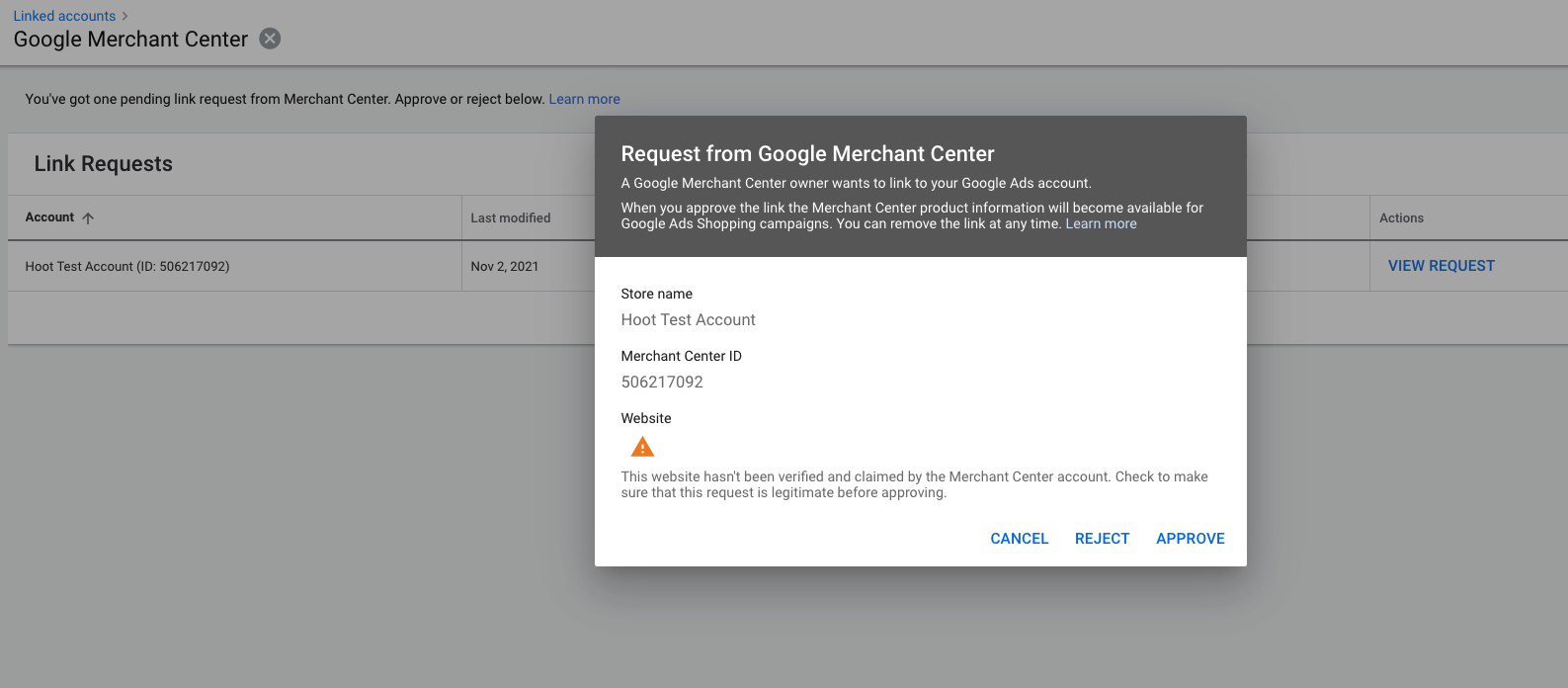 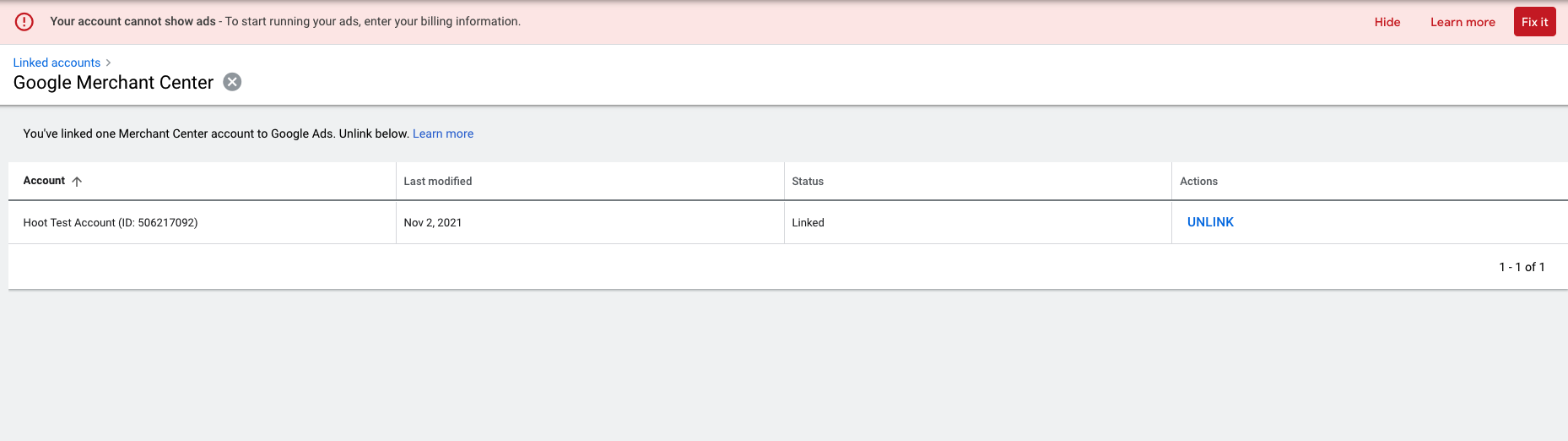 Google Merchant Center
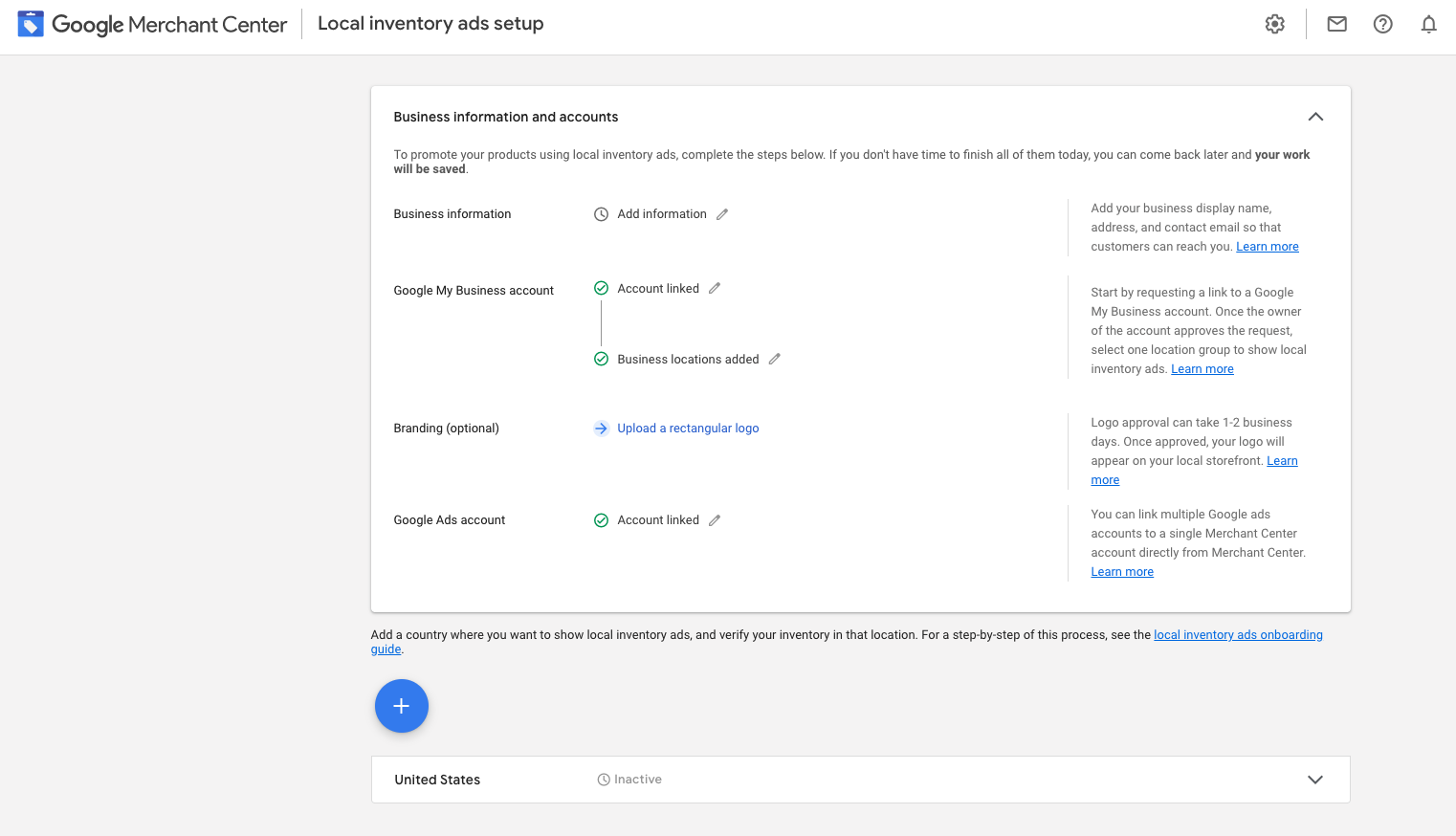 Navigate back to merchant Center
You should now see that both the GMB and ADS account are linked 
There is a link to the Ads Set-up Guide just below the box
https://support.google.com/merchants/answer/3540291?hl=en
Use the “+” to Start building out your first campaign